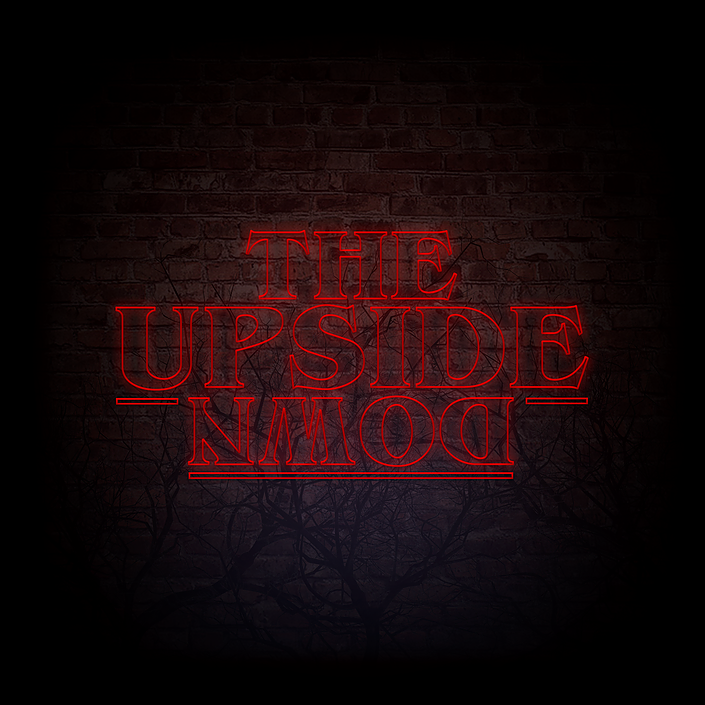 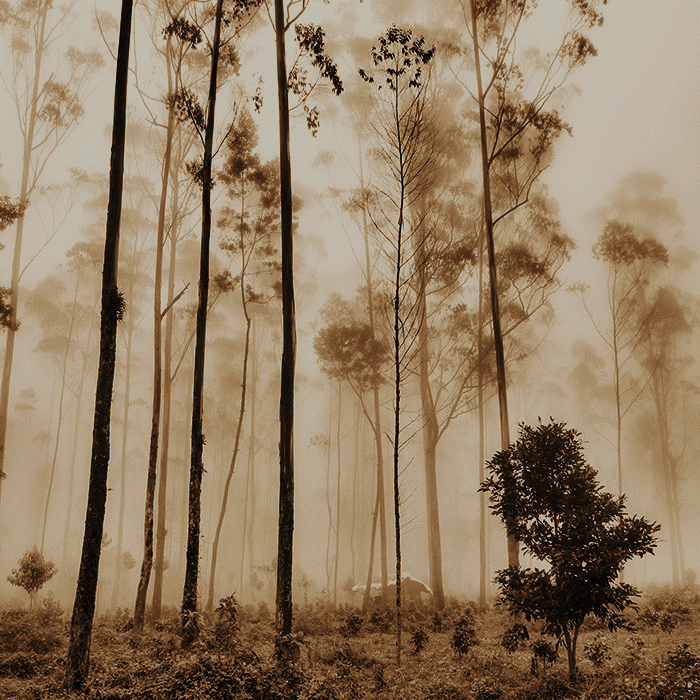 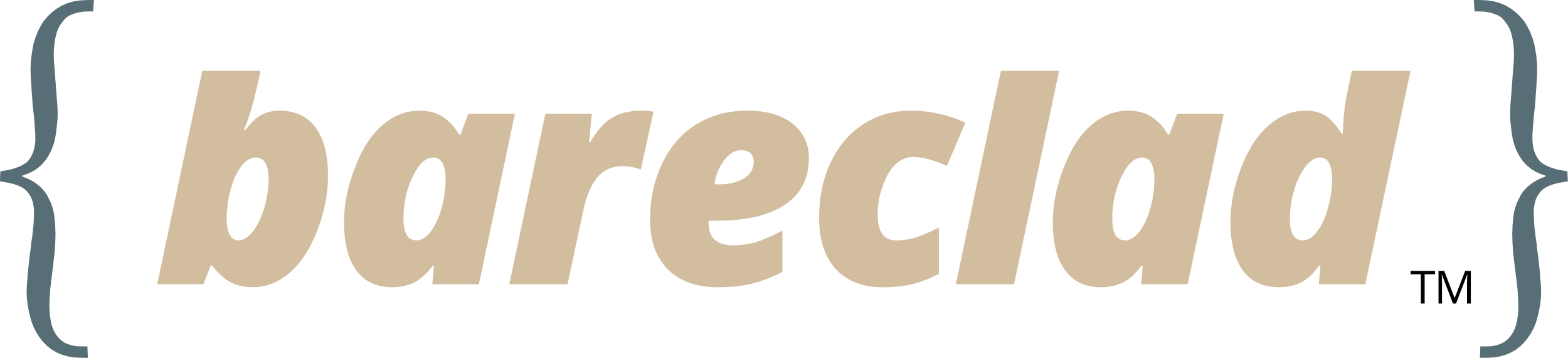 Modeling has become Upside Down 
– and we haven’t even noticed...
Lars Rönnbäck
lr@u2c.se
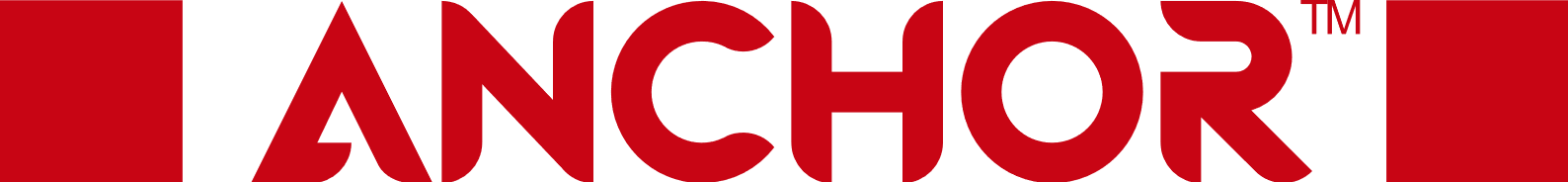 Understanding the Next Level of Data Integration
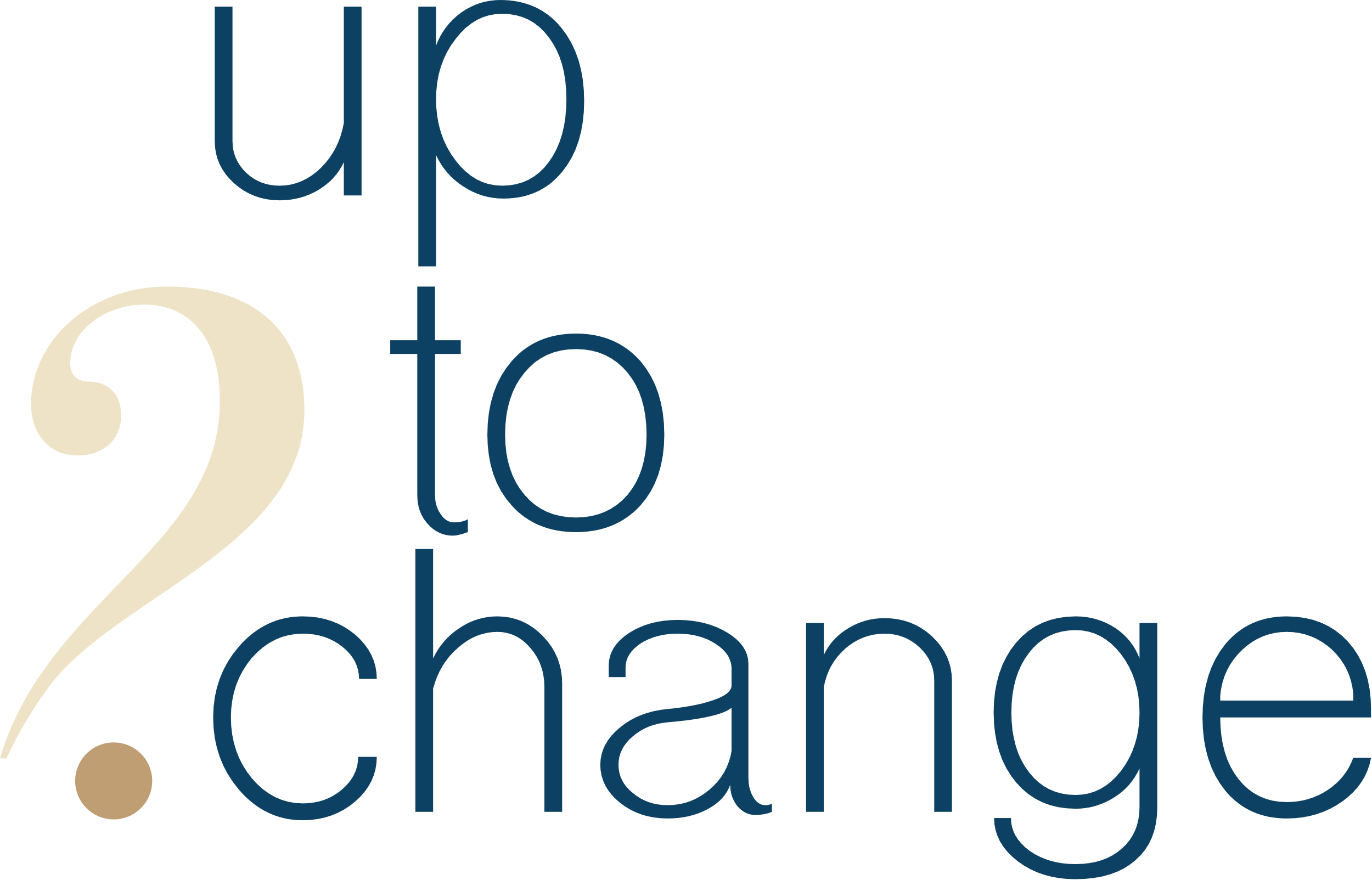 linkedin.com/in/ronnback
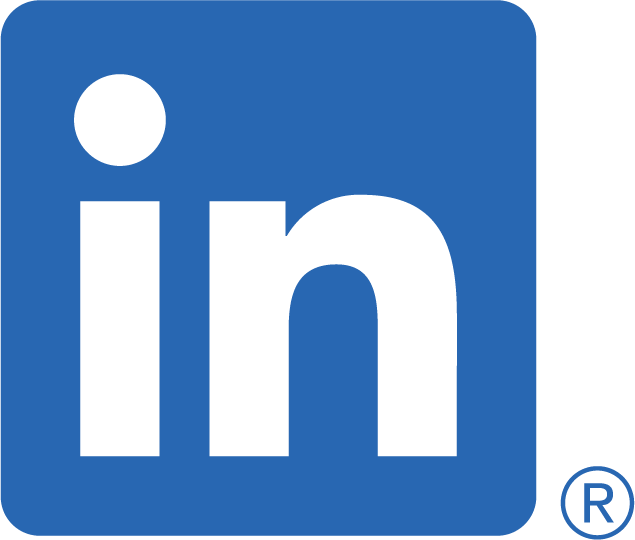 #transitional
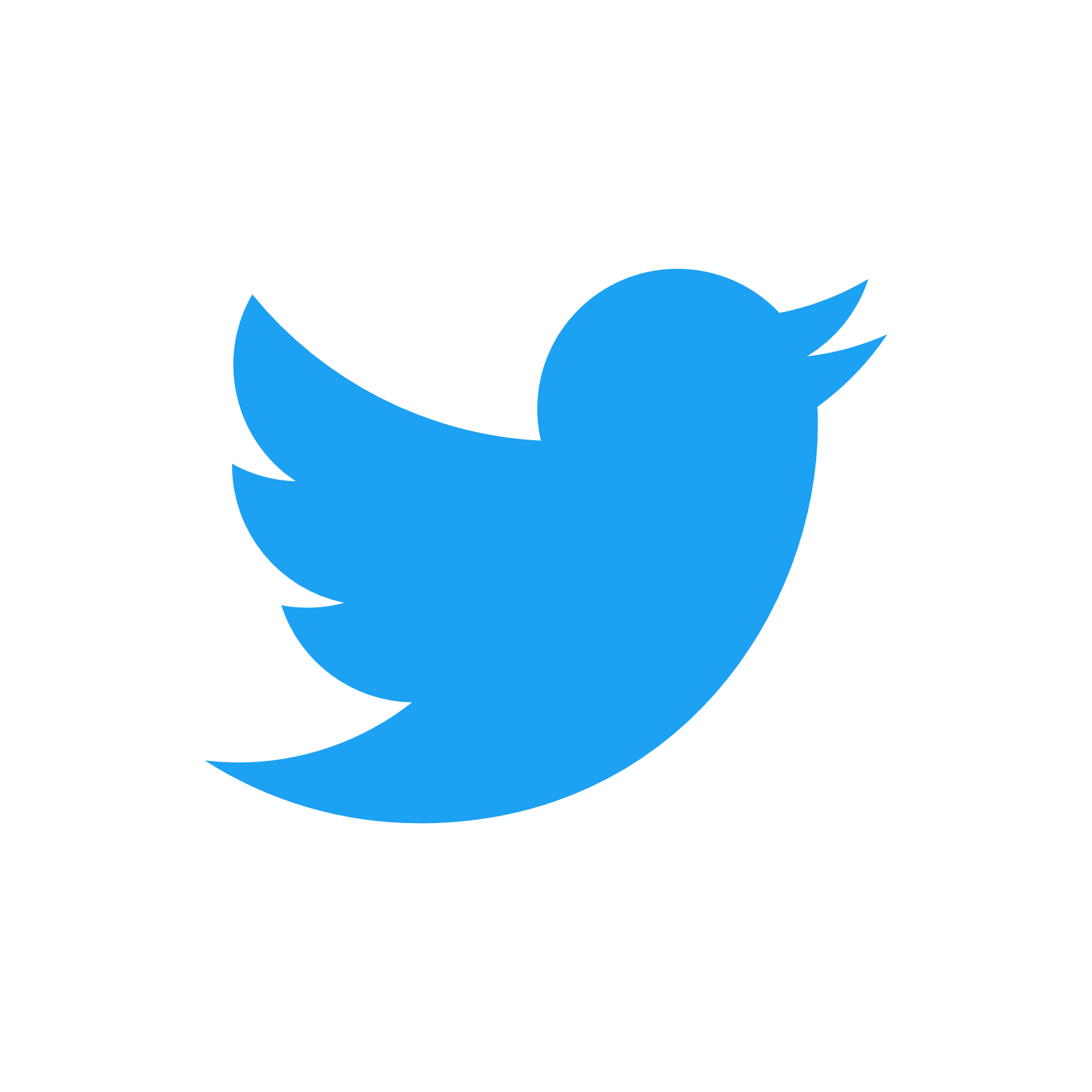 @anchormodeling
Don’t fear the real world!
www.anchormodeling.com
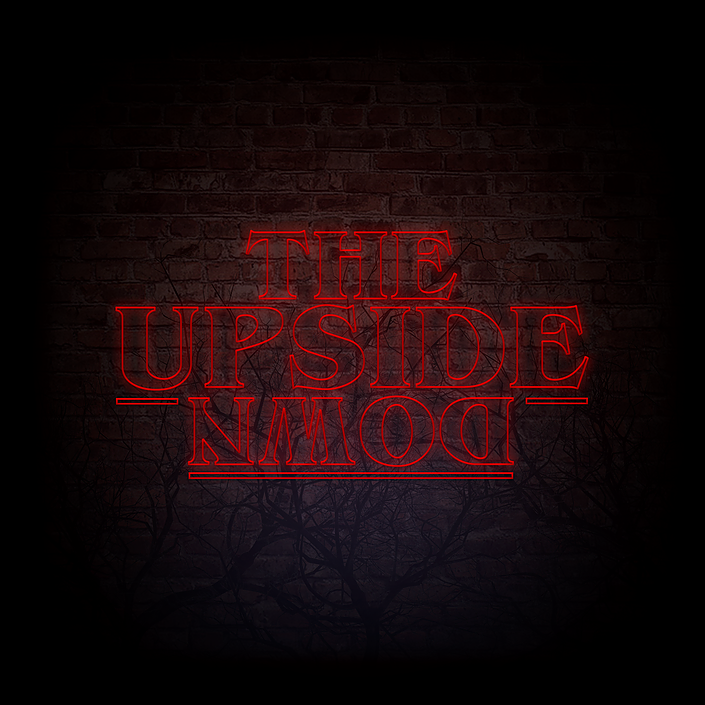 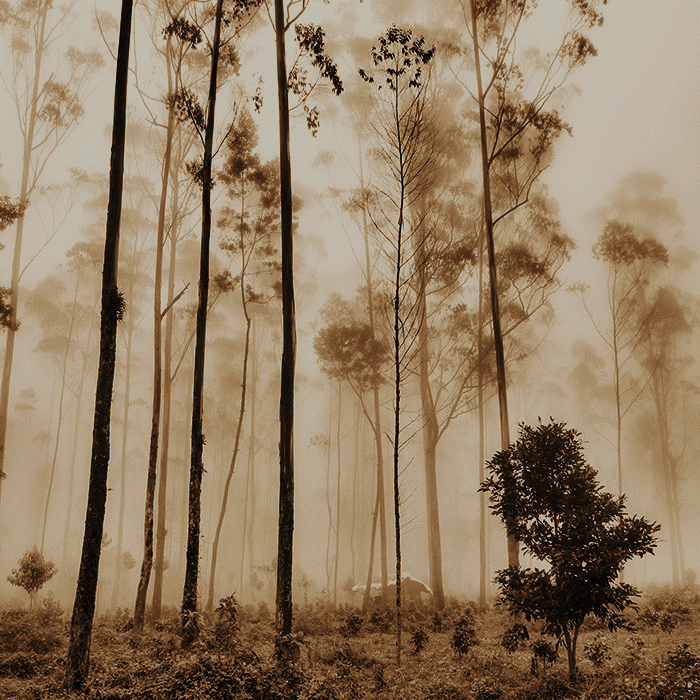 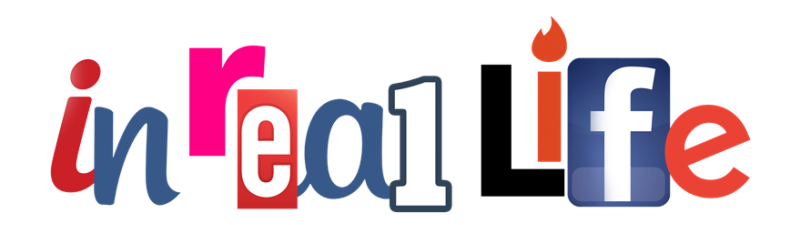 If you look at a thing at two different times, it has always changed, and there is usually some trace helping you recognize what is different. If the change is really important and really hard to figure out, we let a court decide.
If you look at a row in a database at two different times, it has rarely changed. In the rare case that is has changed, whatever was before the change is lost forever.
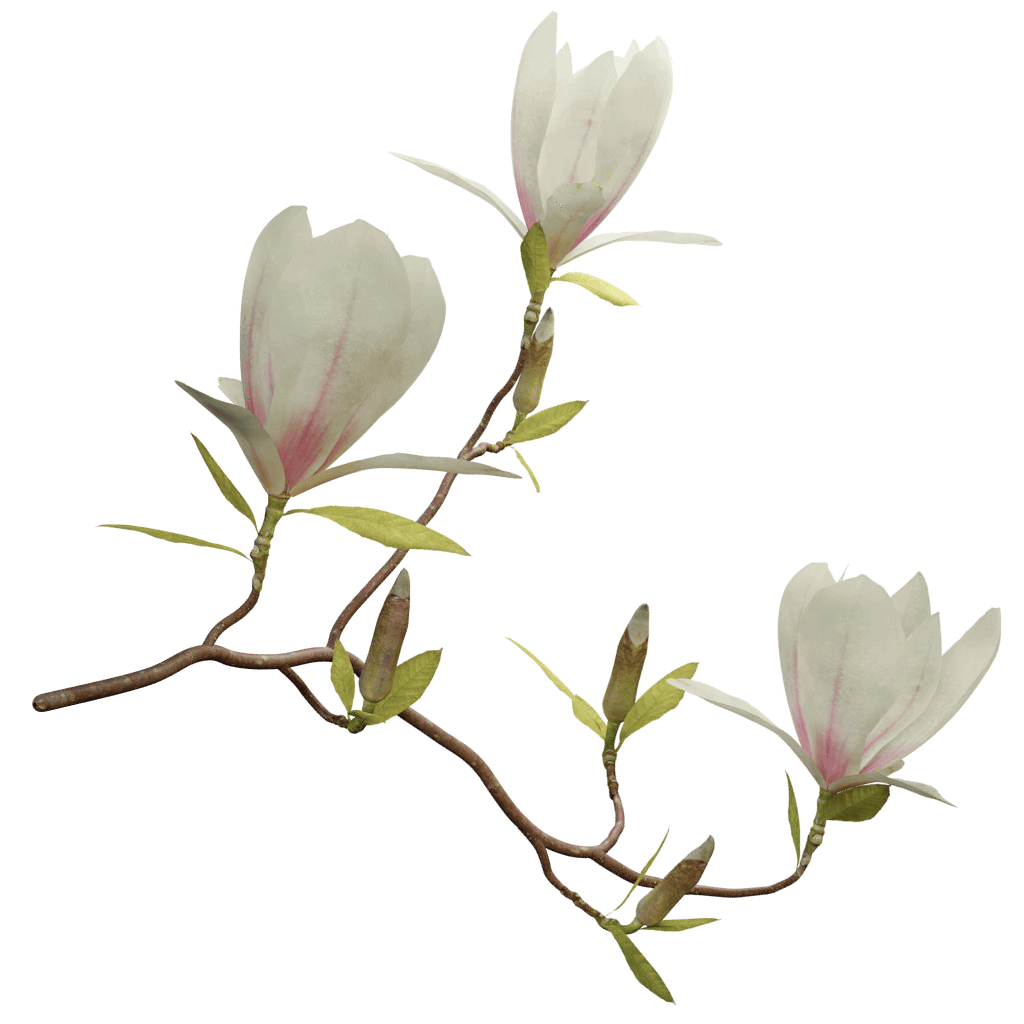 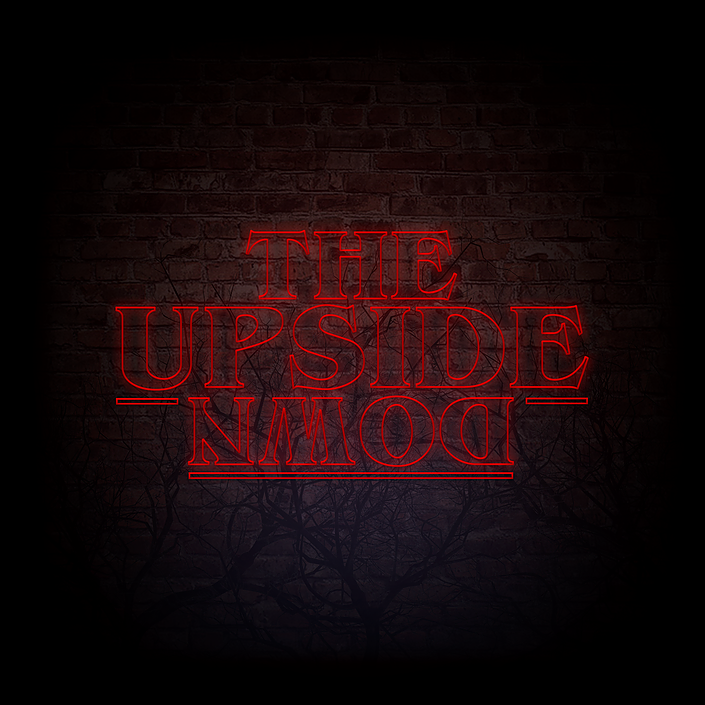 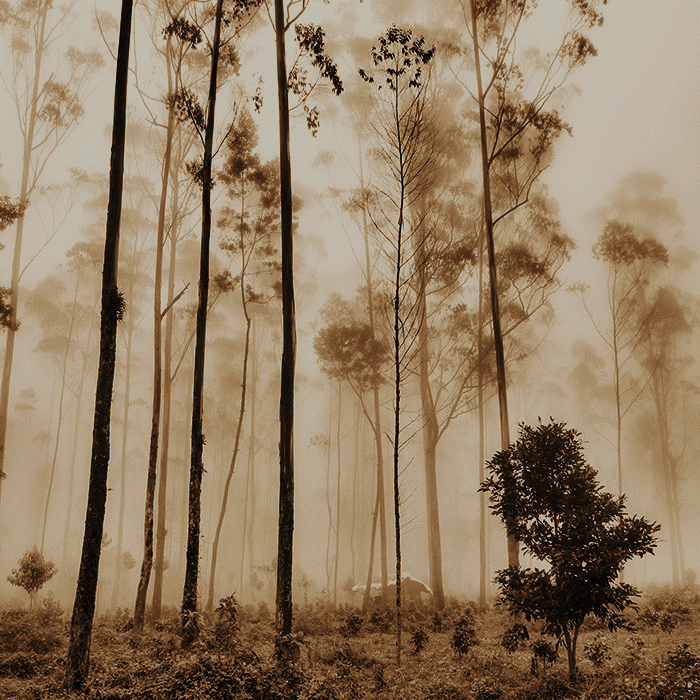 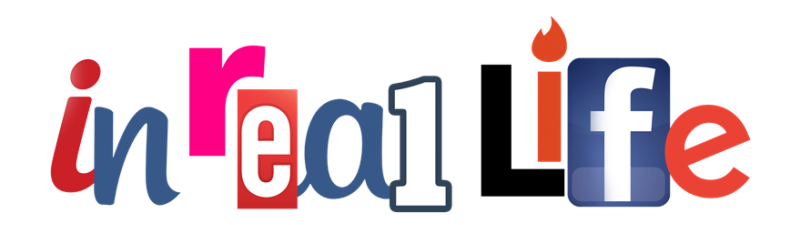 Things change naturally, such as hair going gray, cars becoming rusty, and icebergs melting. What we say about gray hair, rusty cars, and melting icebergs may turn out to be wrong, and therefore be abruptly corrected. Our world is bitemporal in nature, in nature.
If you can figure out that something has changed in the database, it could either be that the new stuff supersedes the old or the old stuff was plain wrong all along...
...or both.
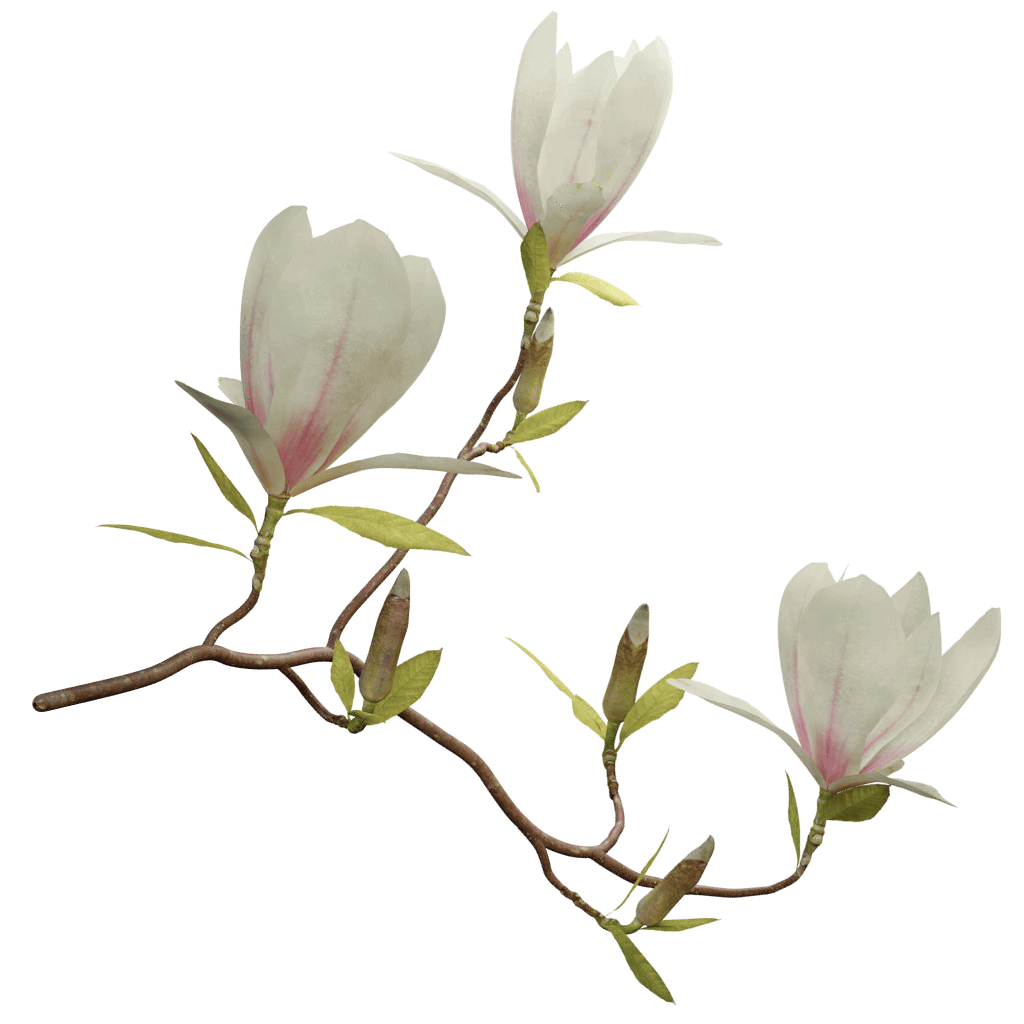 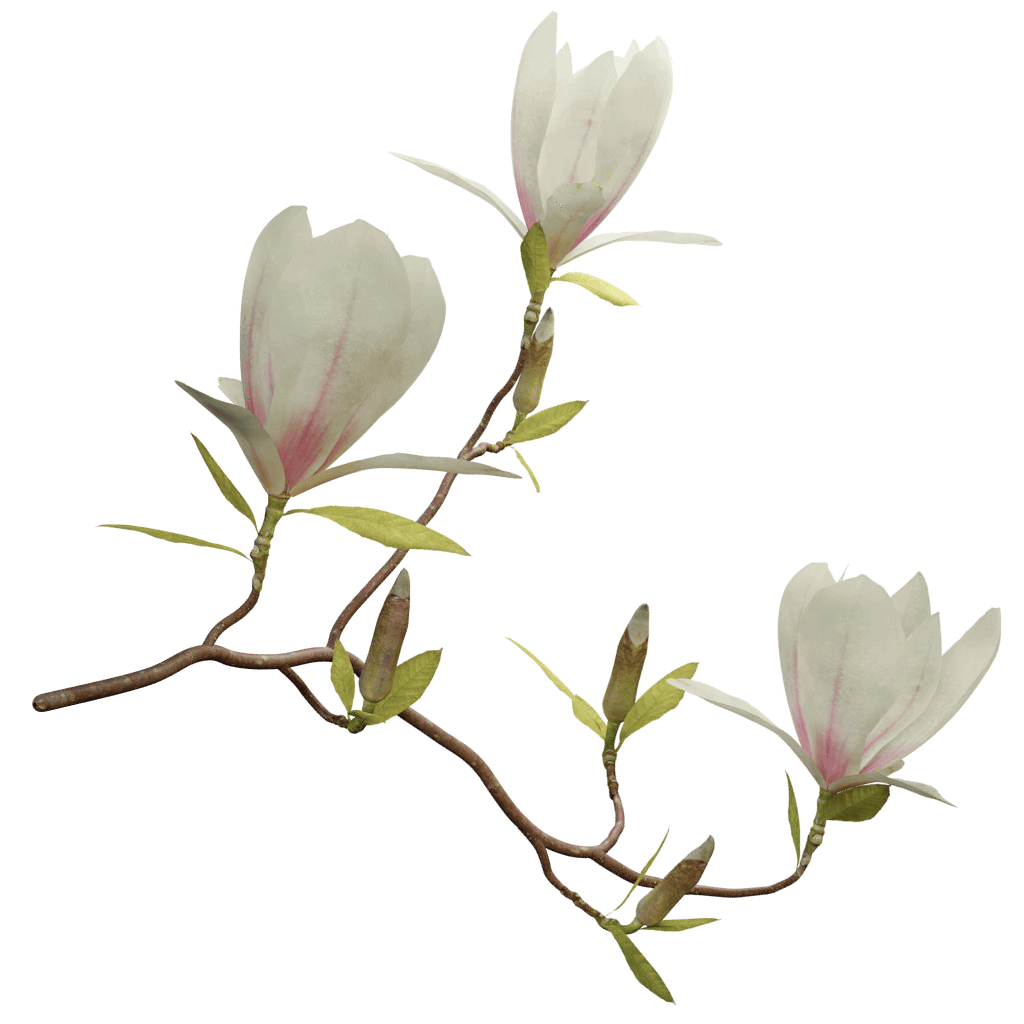 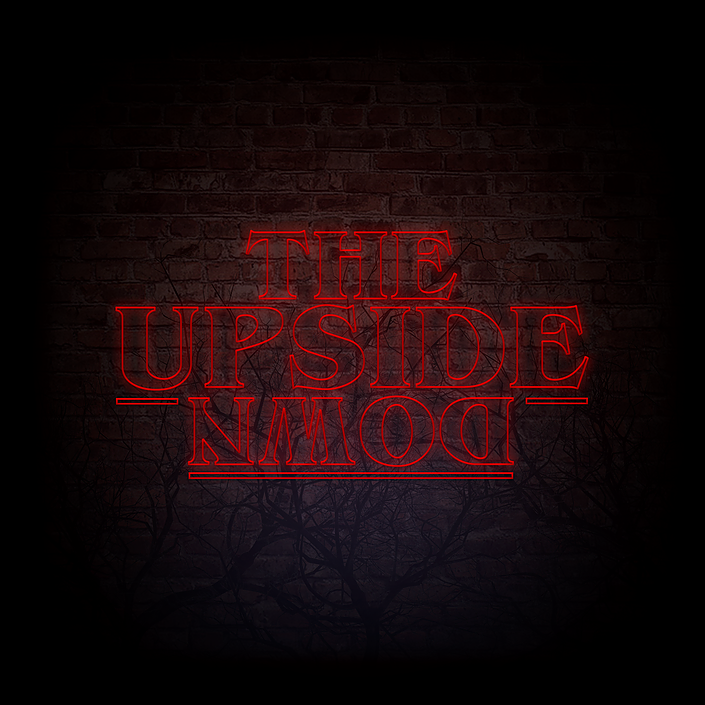 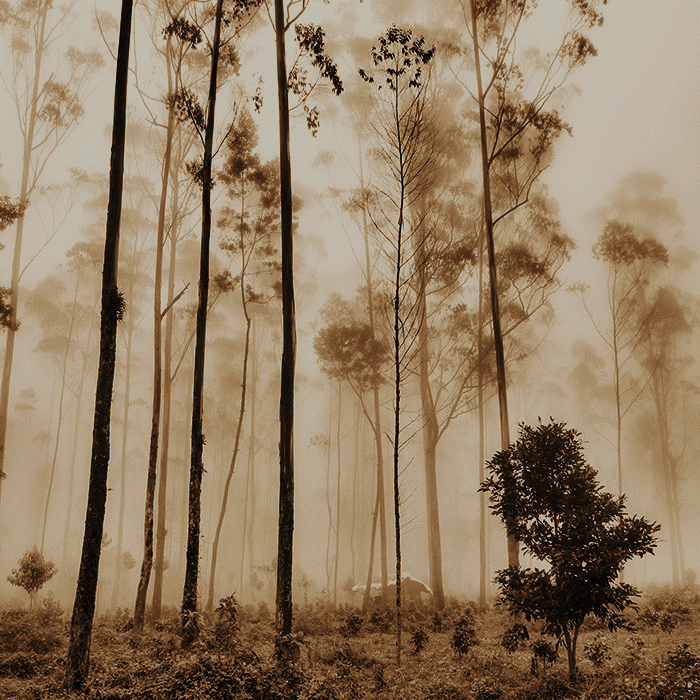 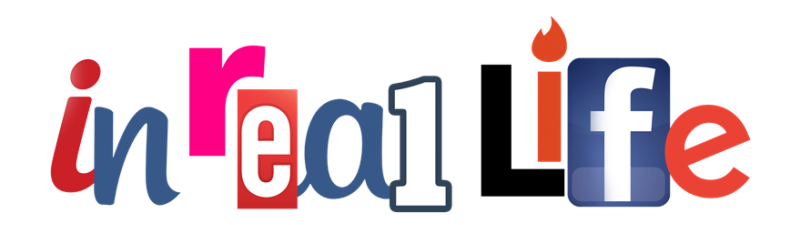 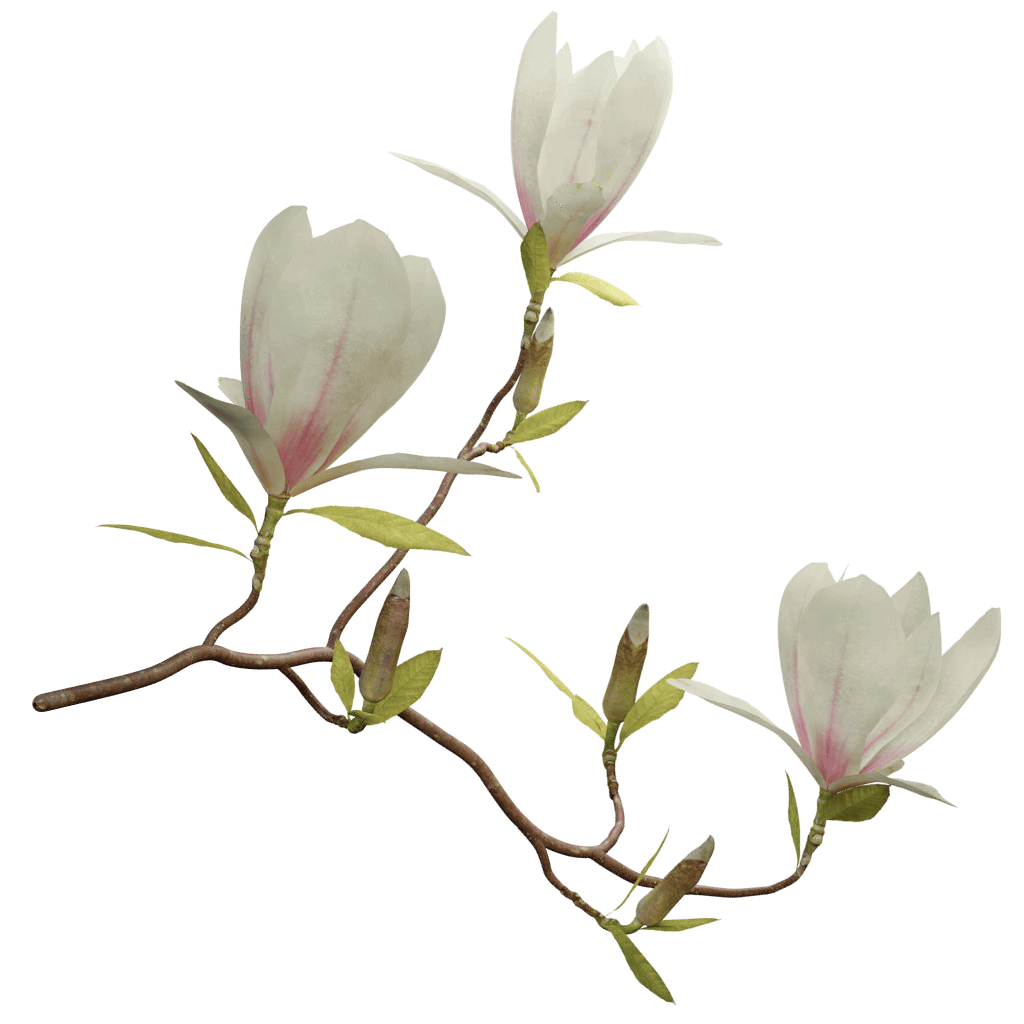 Information about reality is very different from reality itself. In reality one thing always happen one way or another, but what we say about it is always uncertain to some degree. We cannot speak with certainty about anything.
Information in a database is absolutely and universally true*. 

* or maybe erroneous, but true until proven otherwise, and gone soon thereafter.
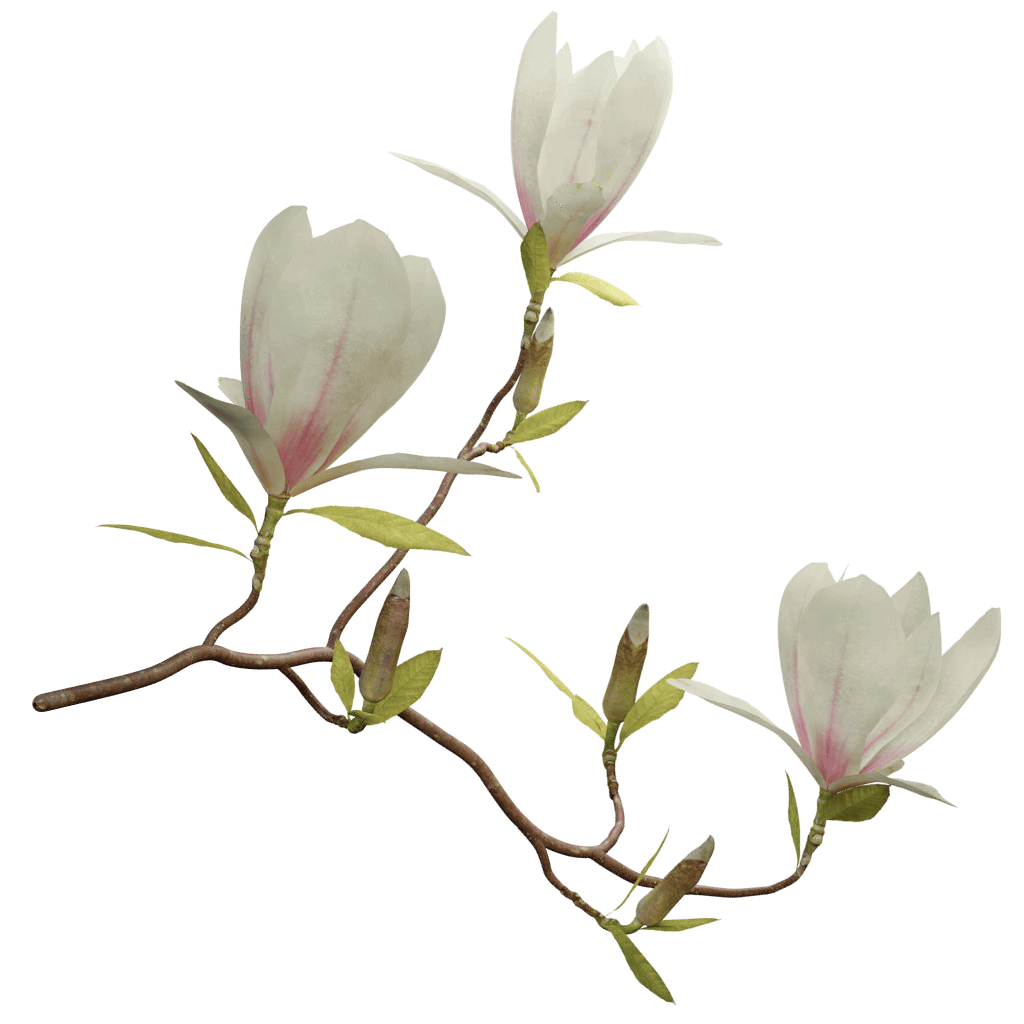 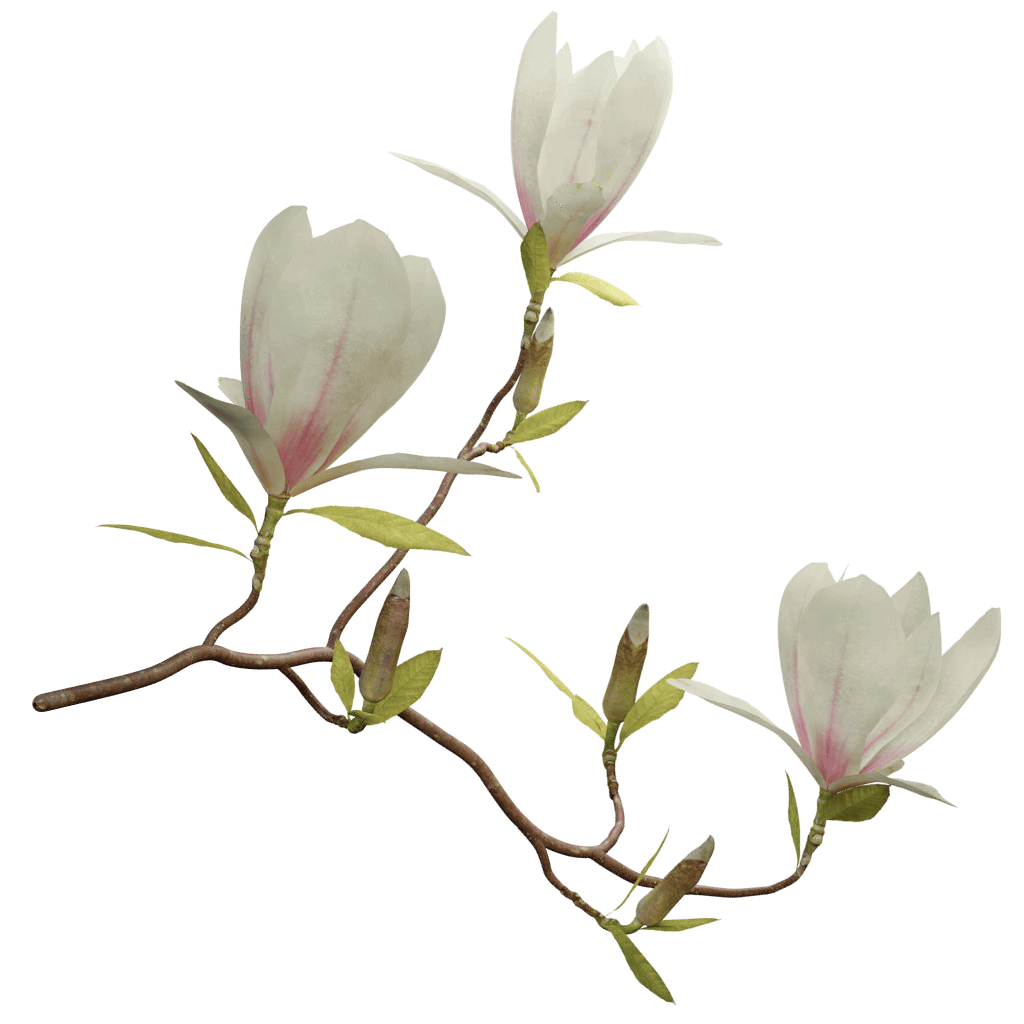 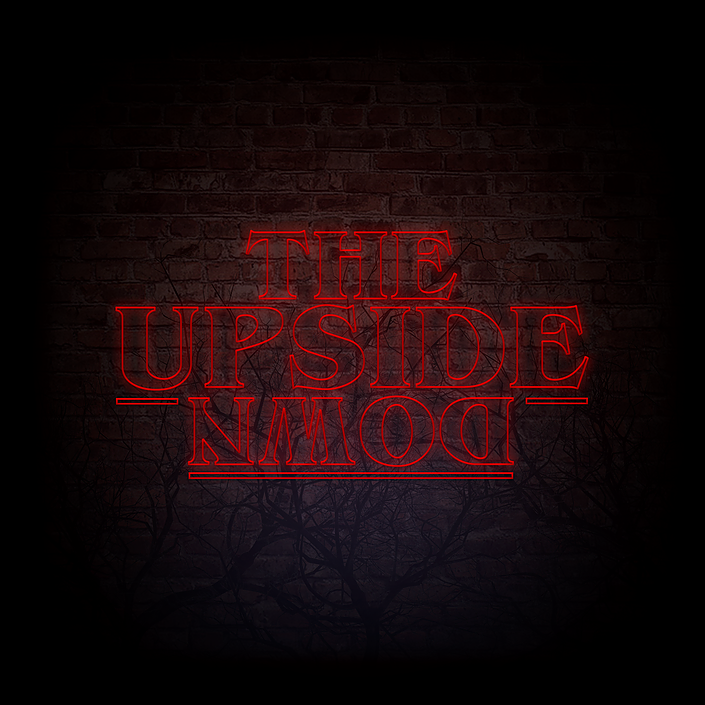 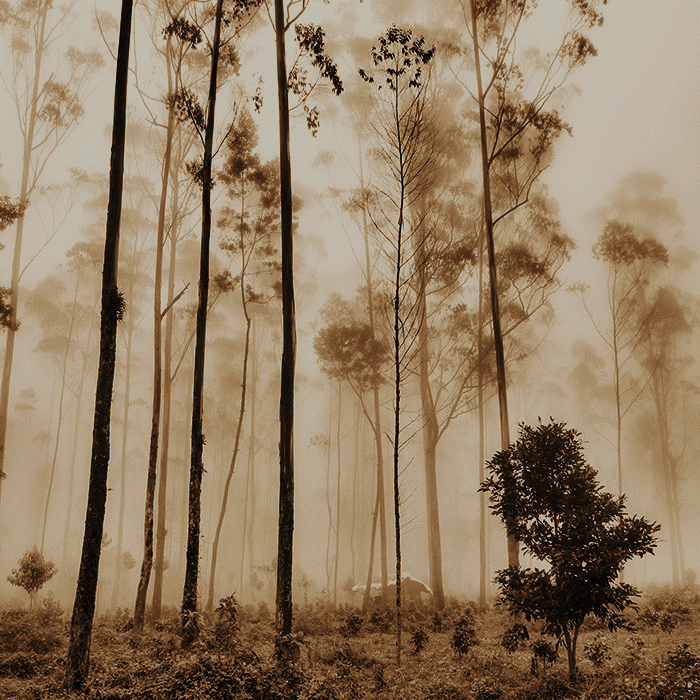 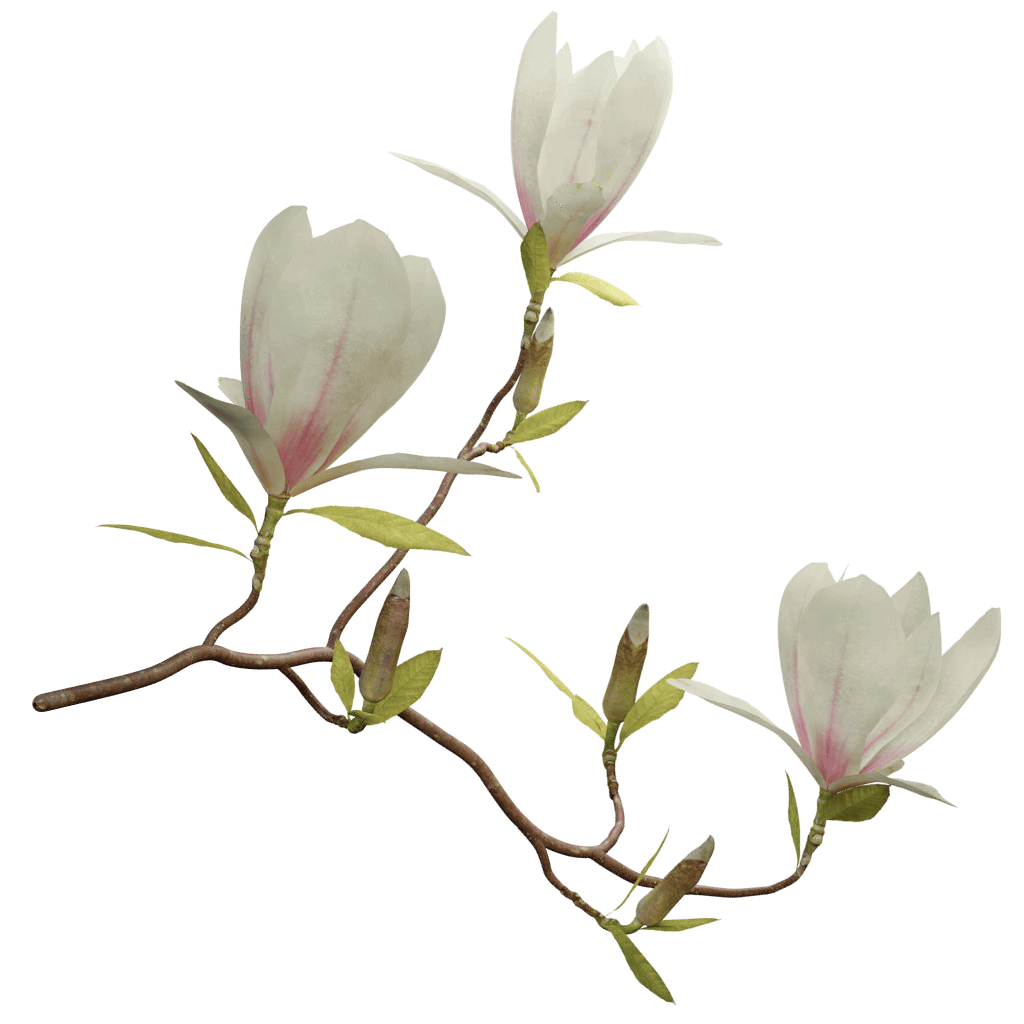 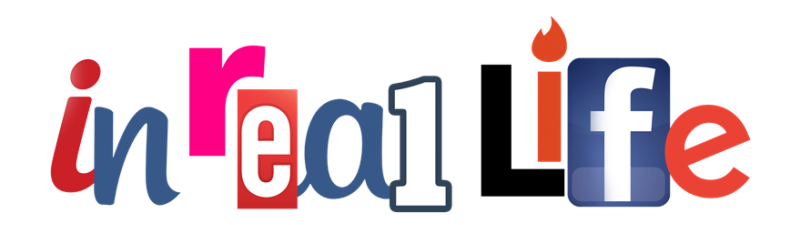 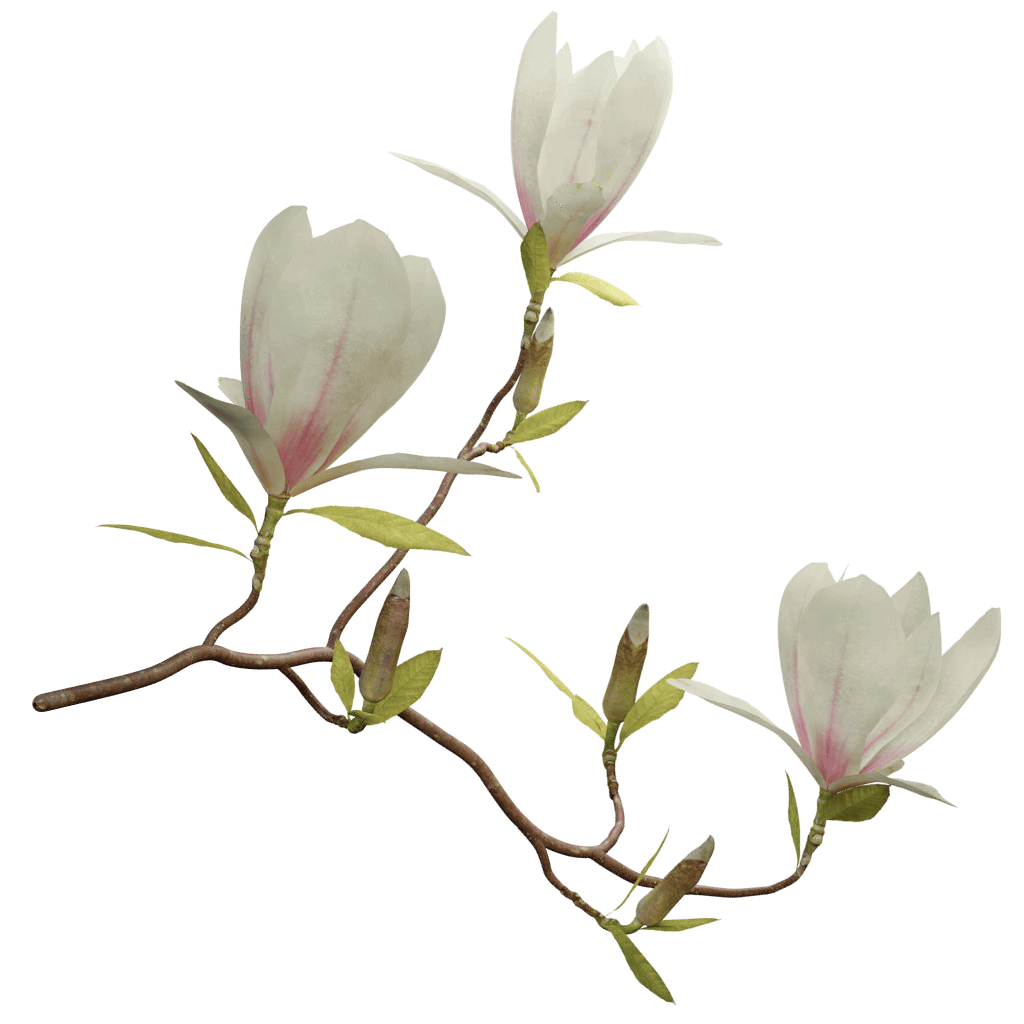 In reality there is no way to prove that a value you perceive is exactly the same as a value I perceive. Clocks are always imprecise, they drift, and are never in sync. We get around by accepting that we share a sufficiently similar view of things.
Values are always infinitely precise. Your blue is my blue and the server clock is both fit for all purposes and the one all other clocks tick in harmony with.
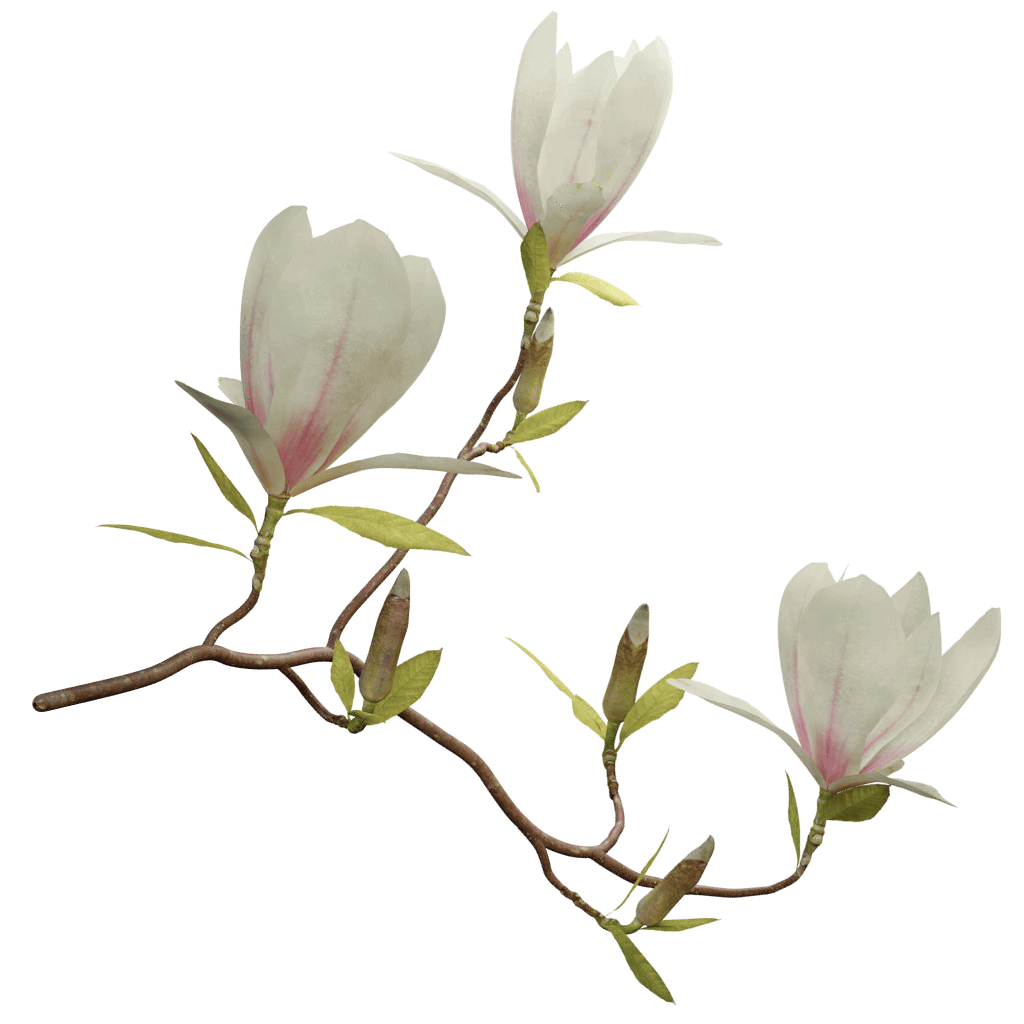 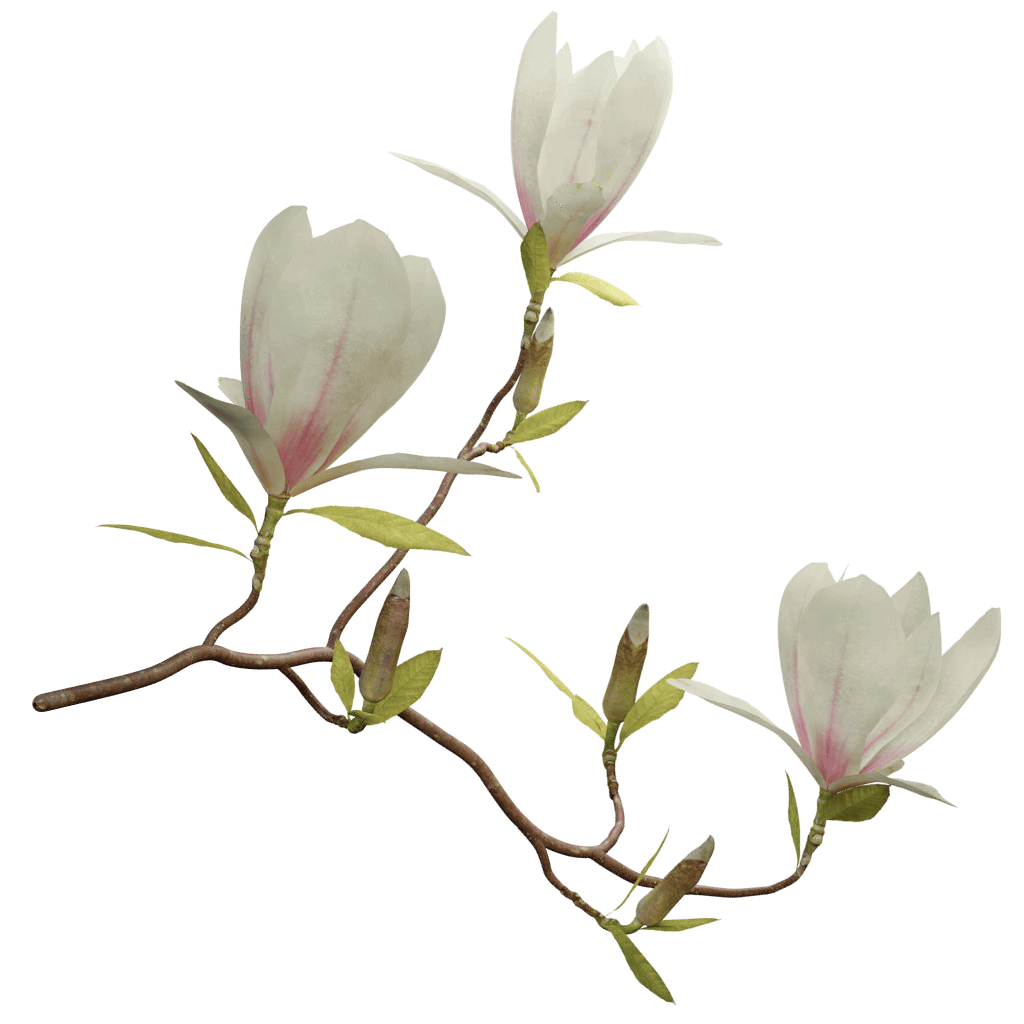 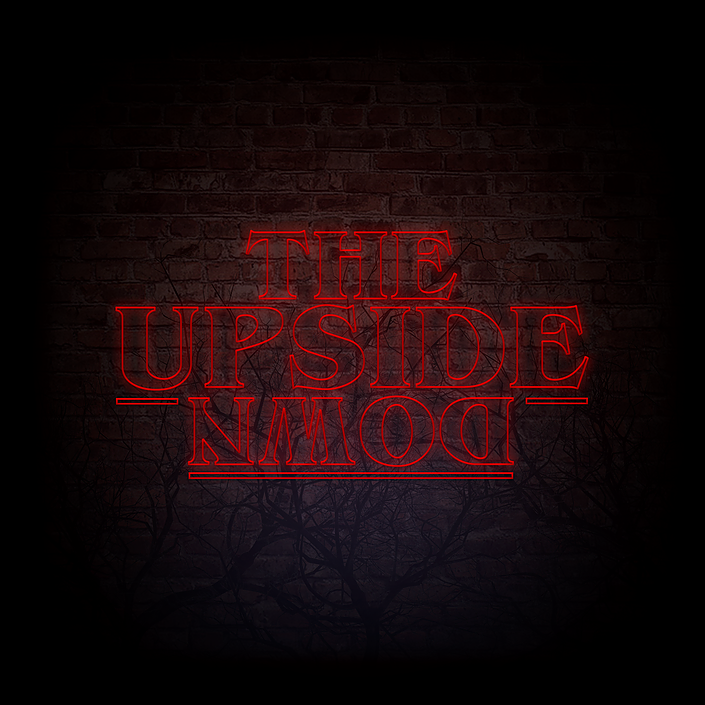 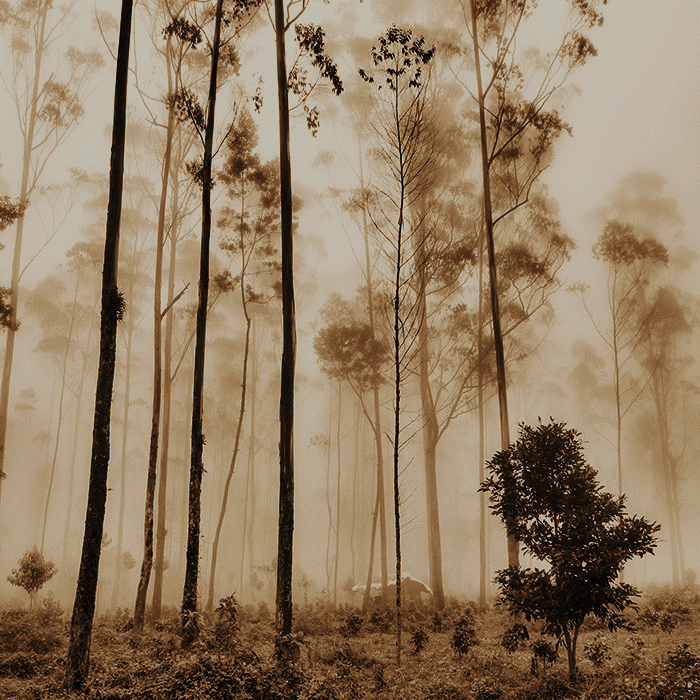 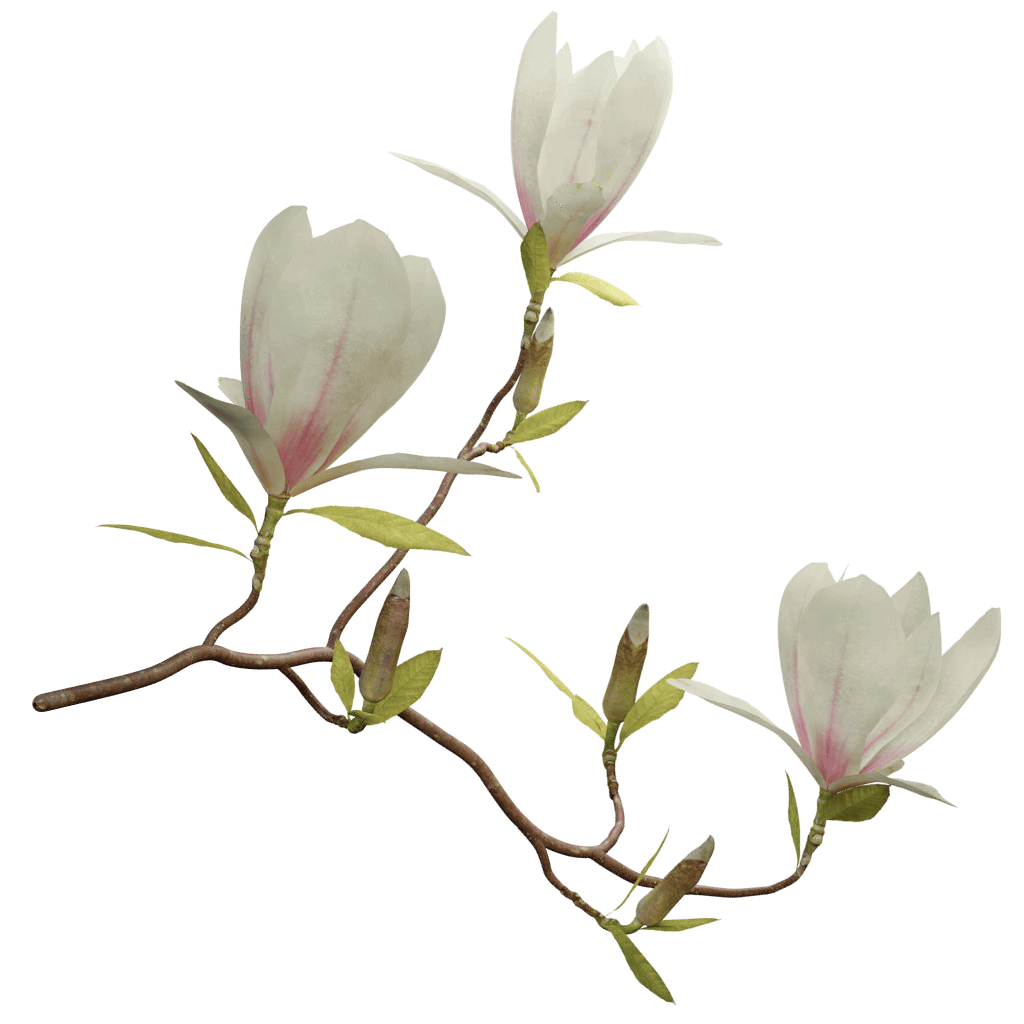 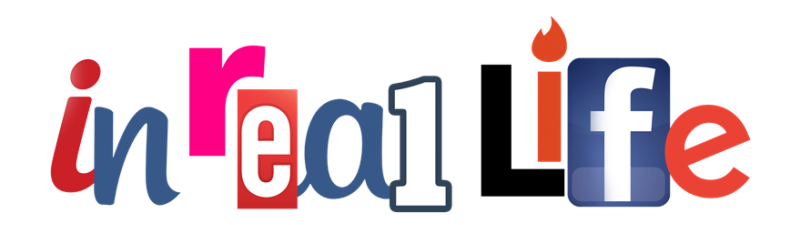 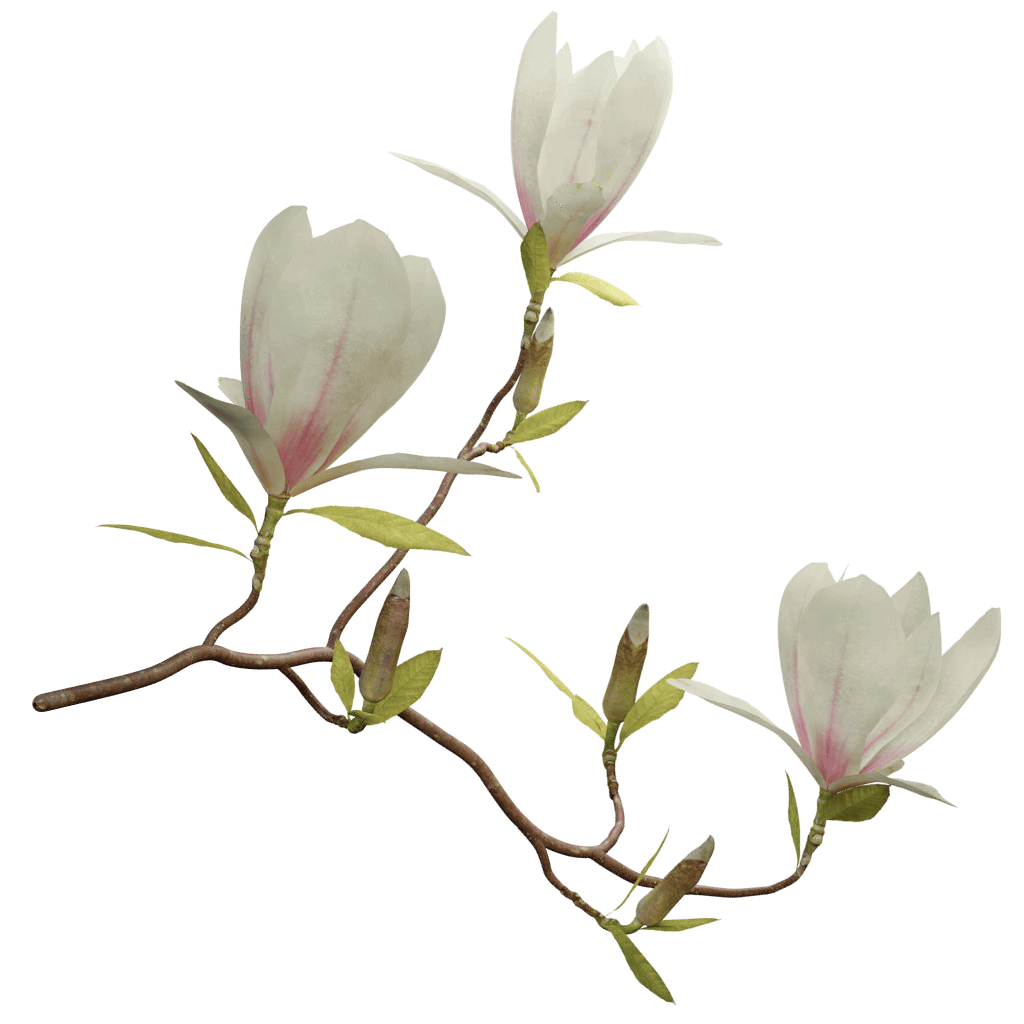 There can be several, equally valid, opinions about the same state of affairs. In the case when one opinion actually needs to stand out, it could take a long time to figure out which one it is. Subjectivity is far more common than objectivity.
There are no differences of opinion. Whenever someone is wrong, the ETL will make it right, then and there.
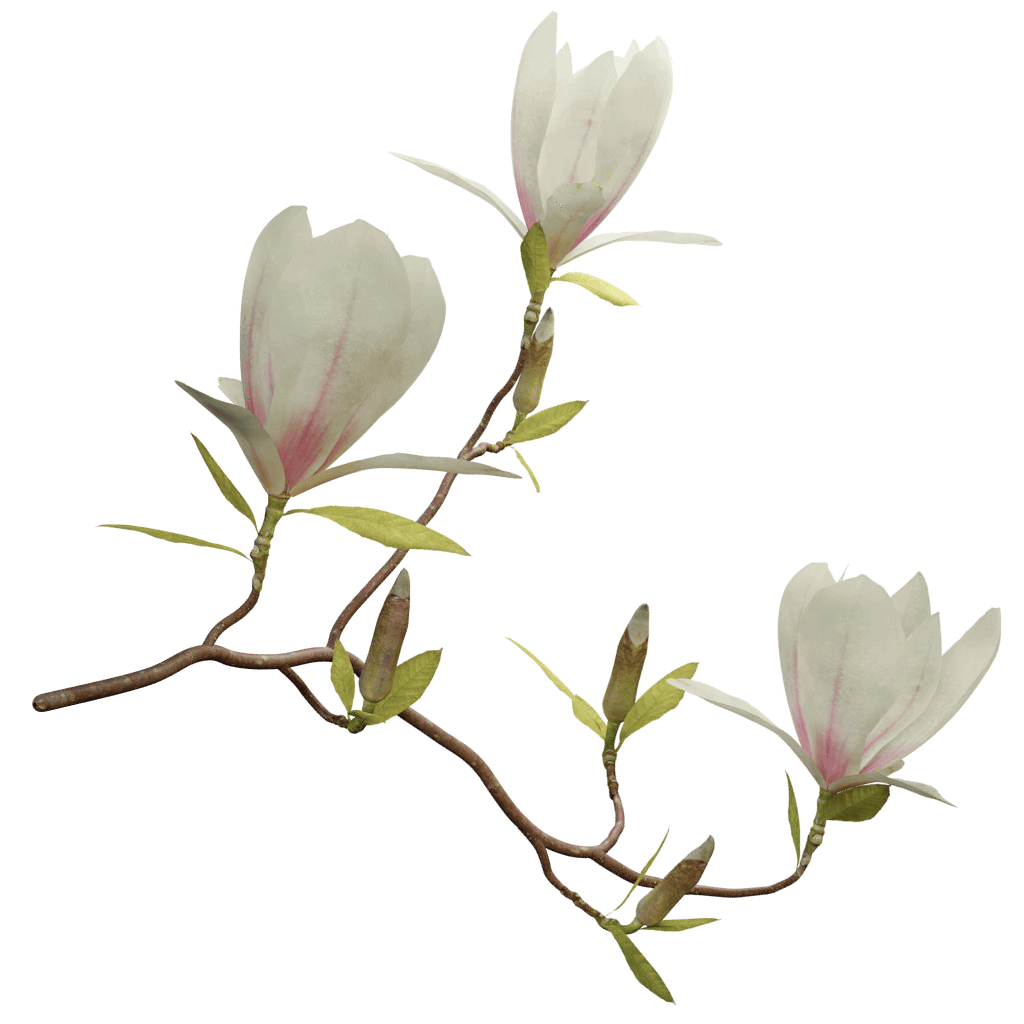 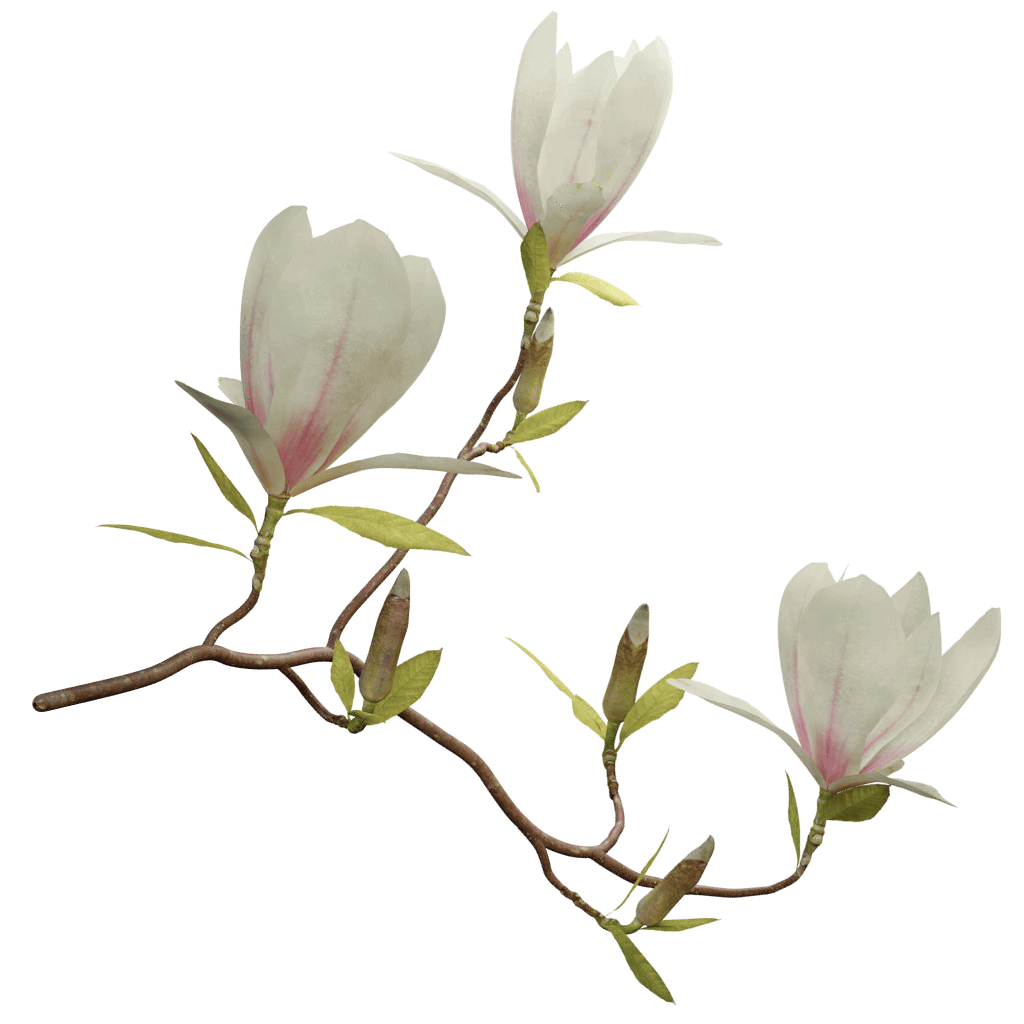 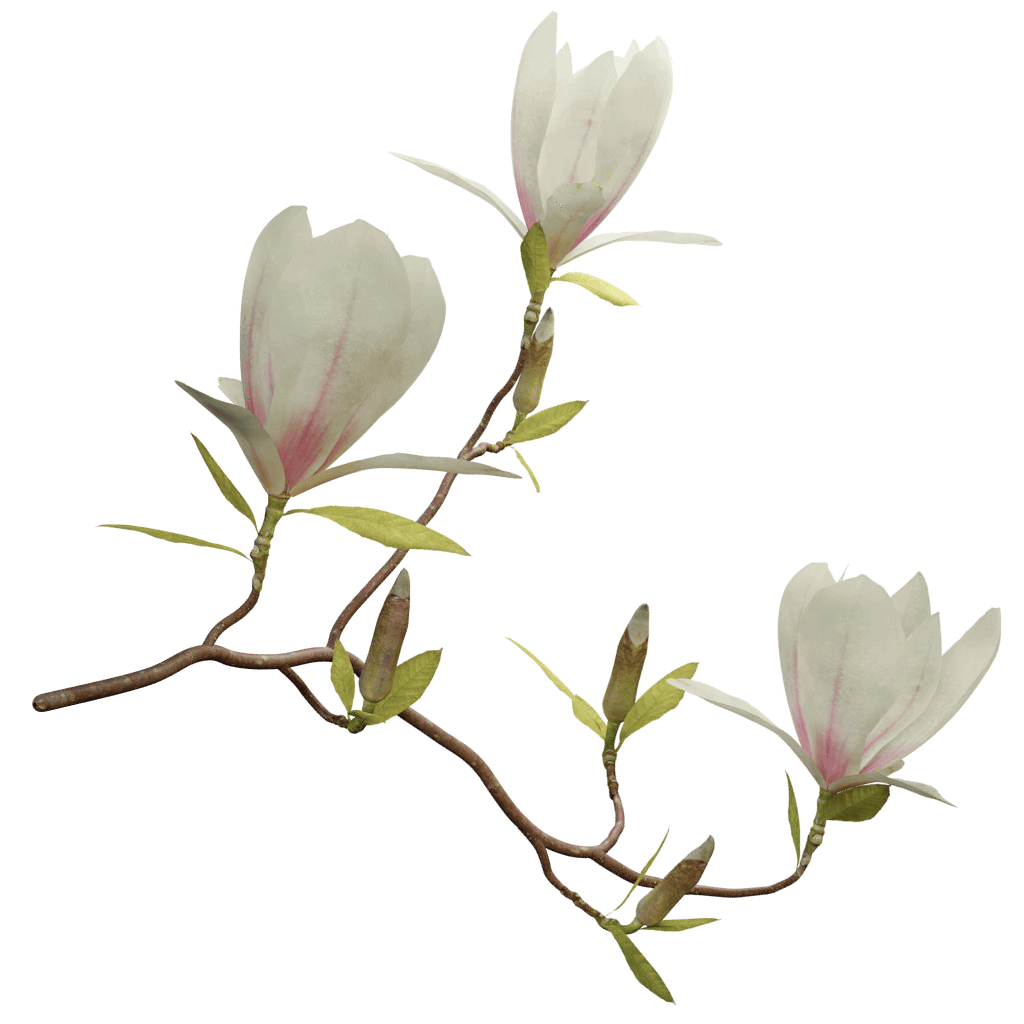 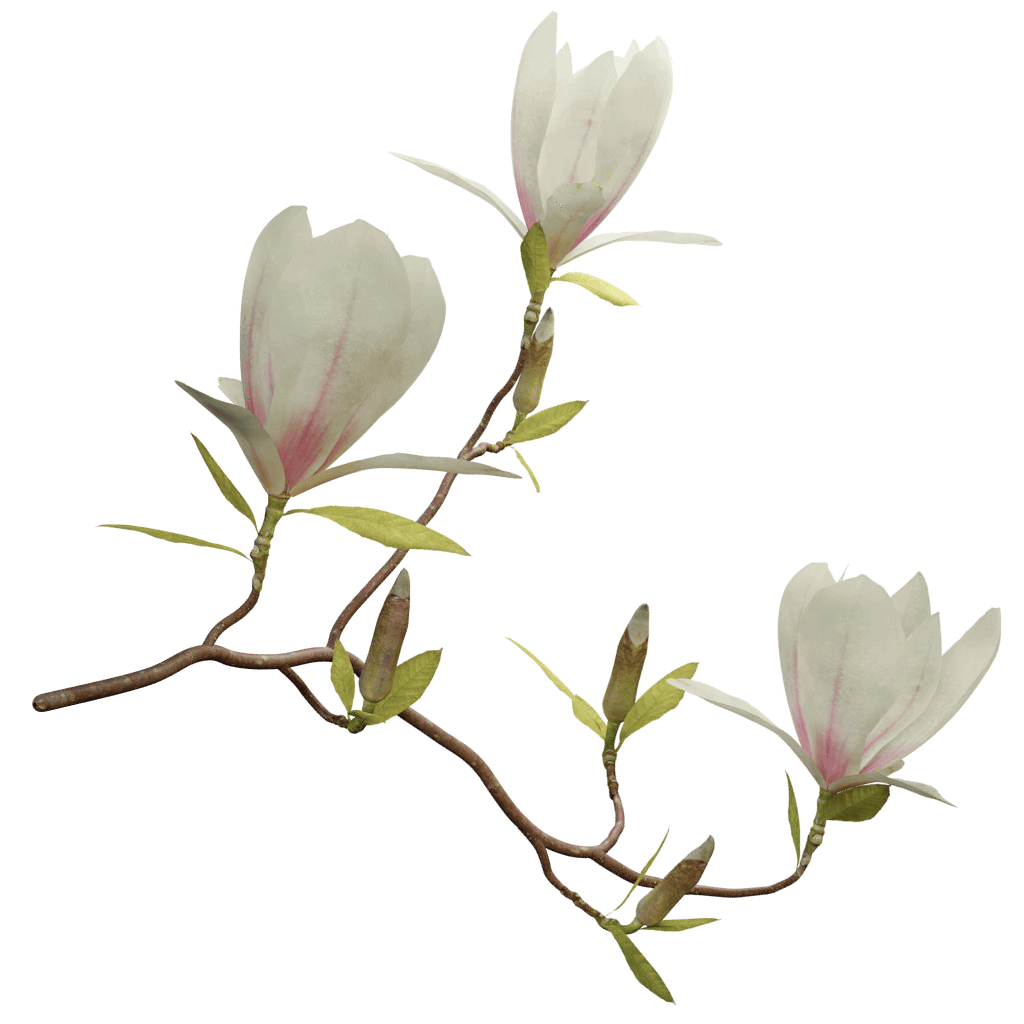 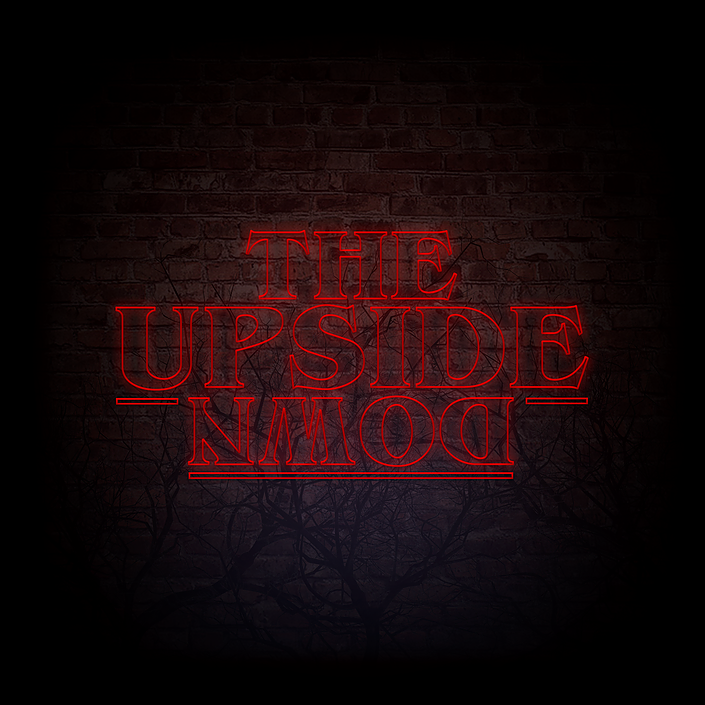 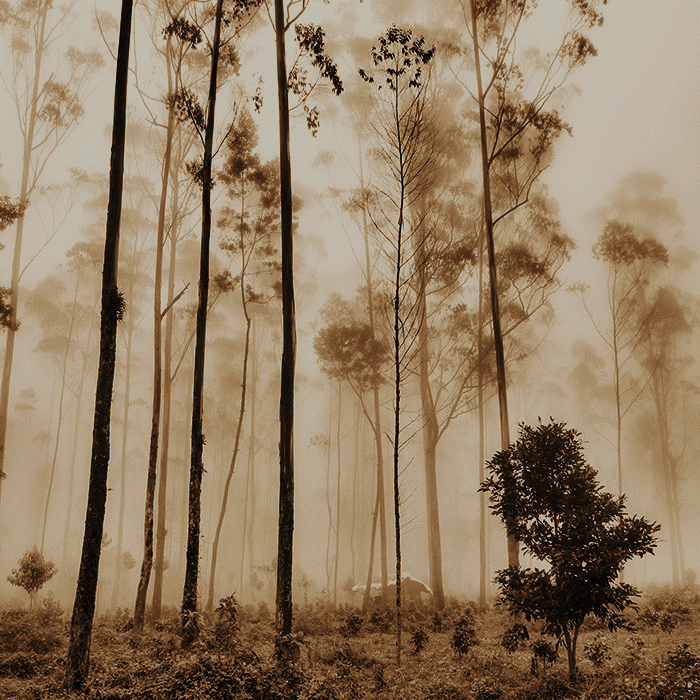 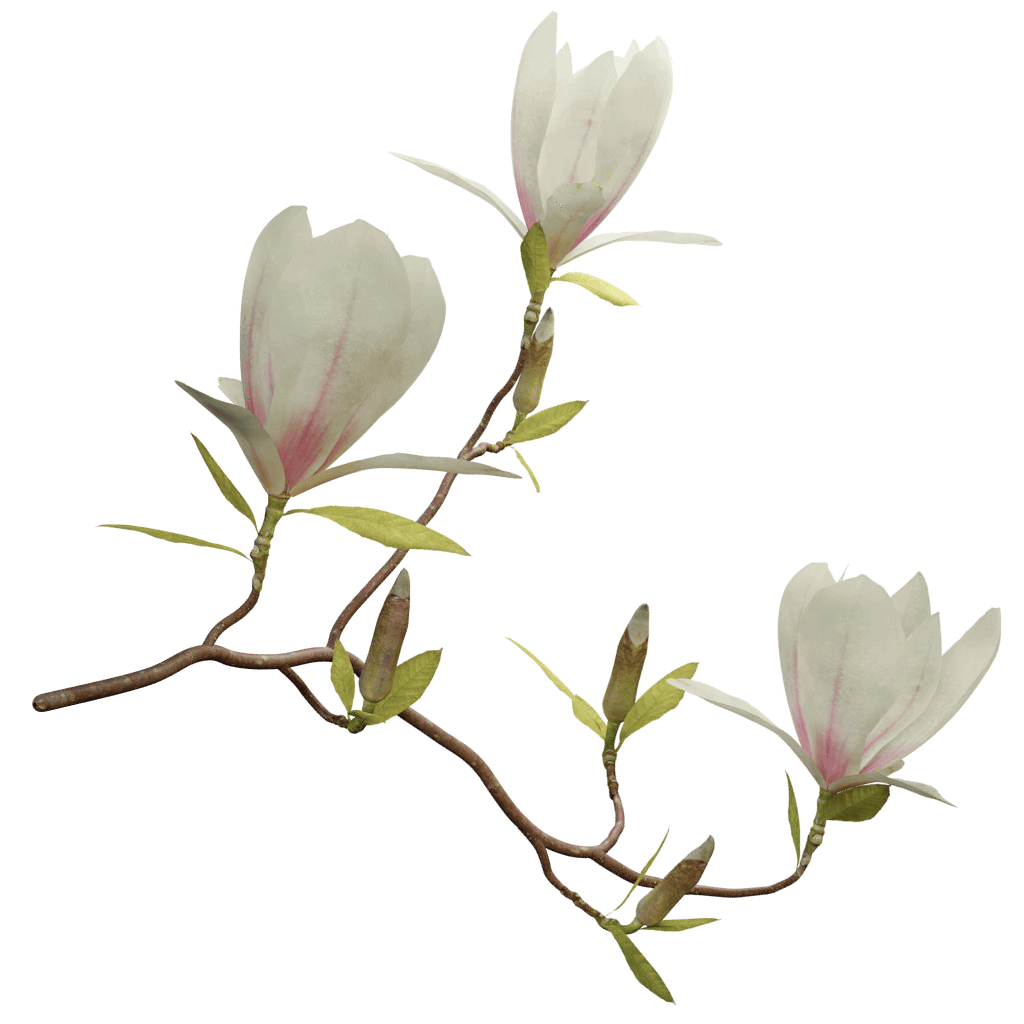 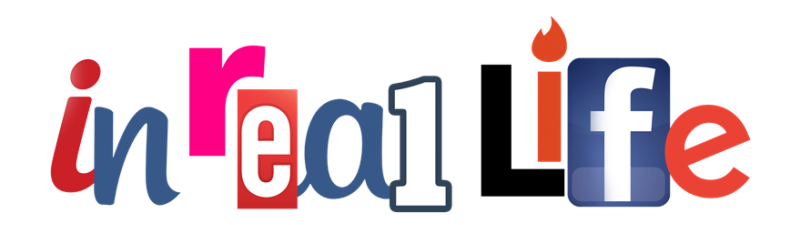 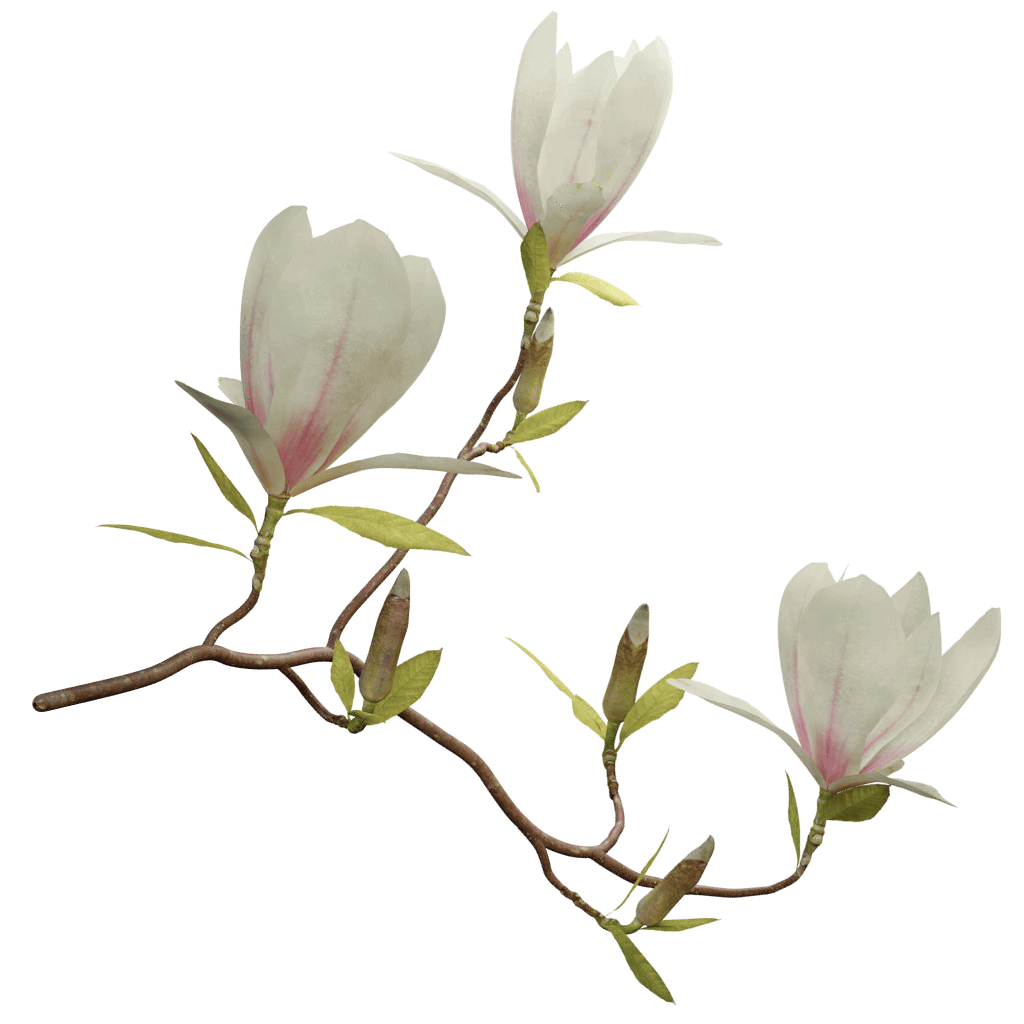 Identification is a process, in which you use every available circumstance to determine if you’ve seen something before or not. Even master keys become useless if the locks are changed.
There is a master key, forever used to unlock the insight about whether you’ve seen something before or if it is a new thing.
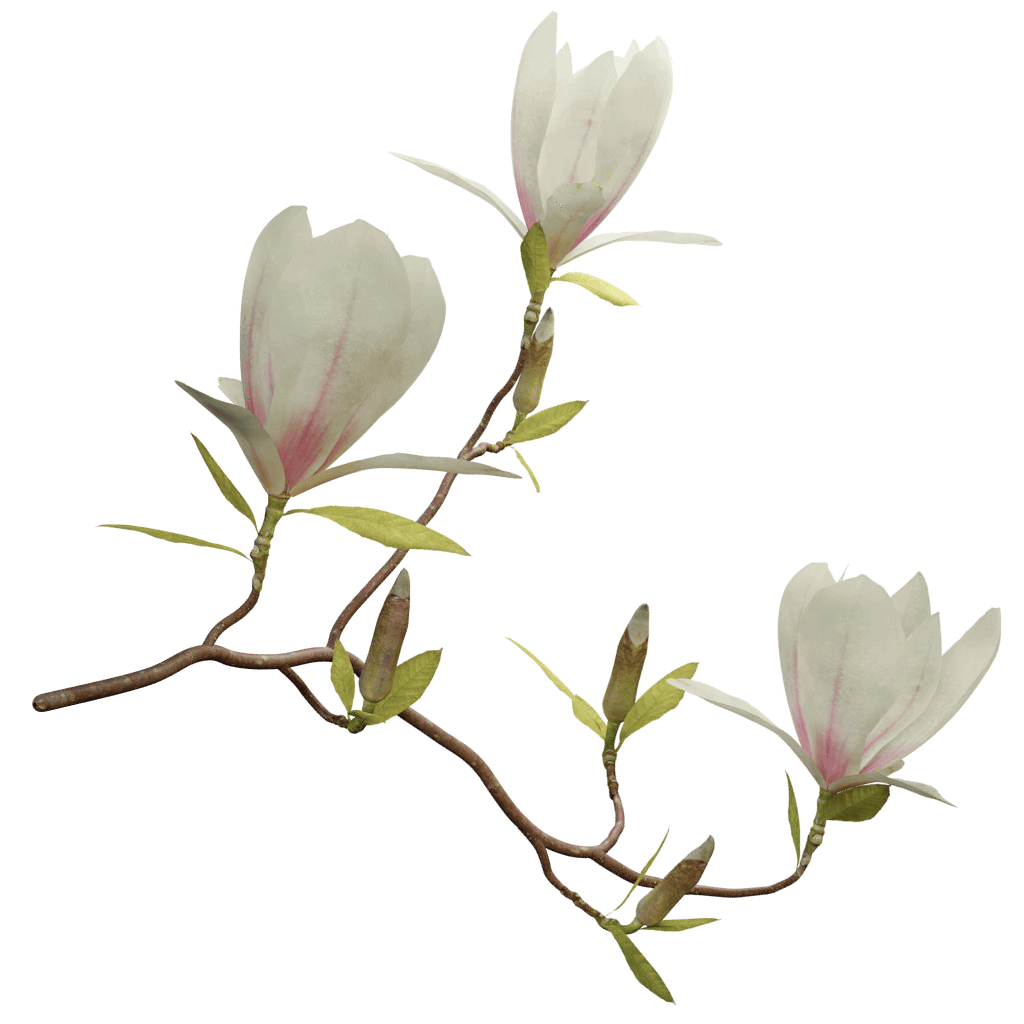 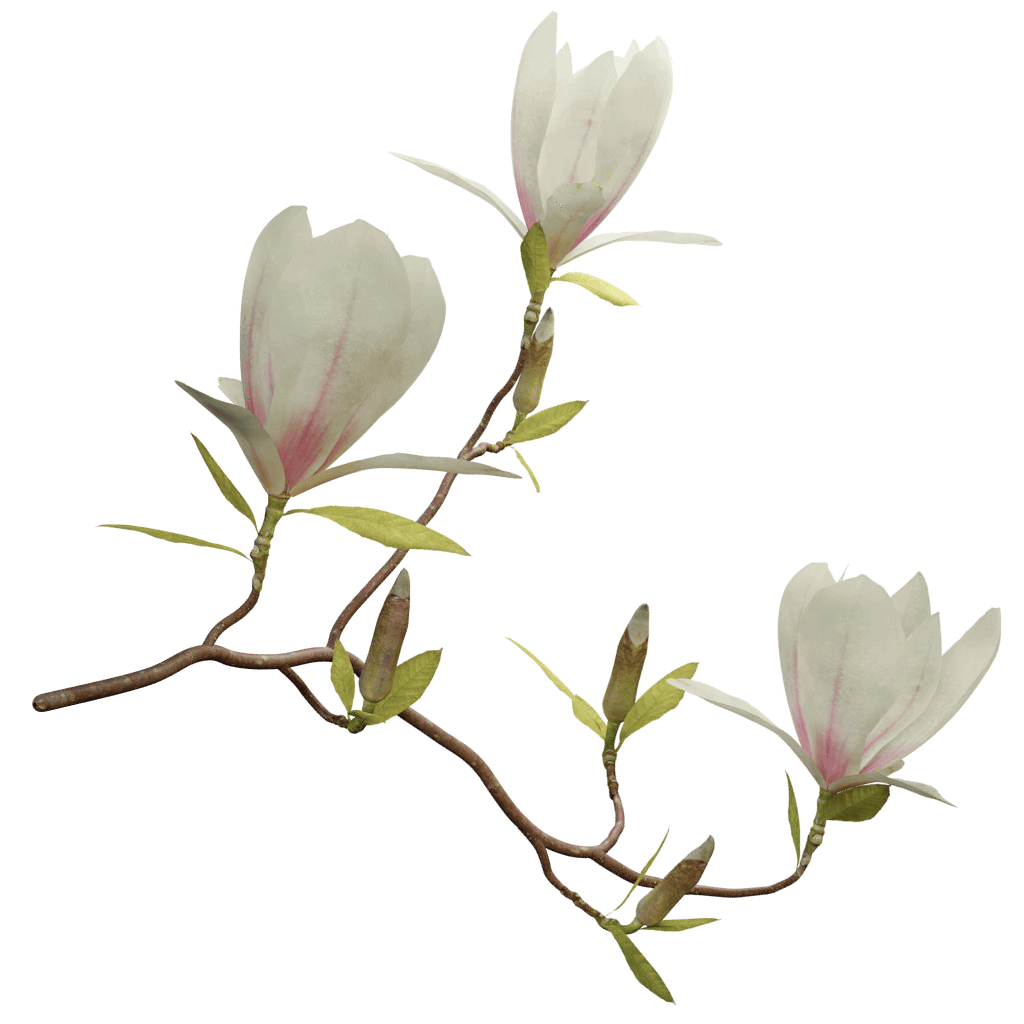 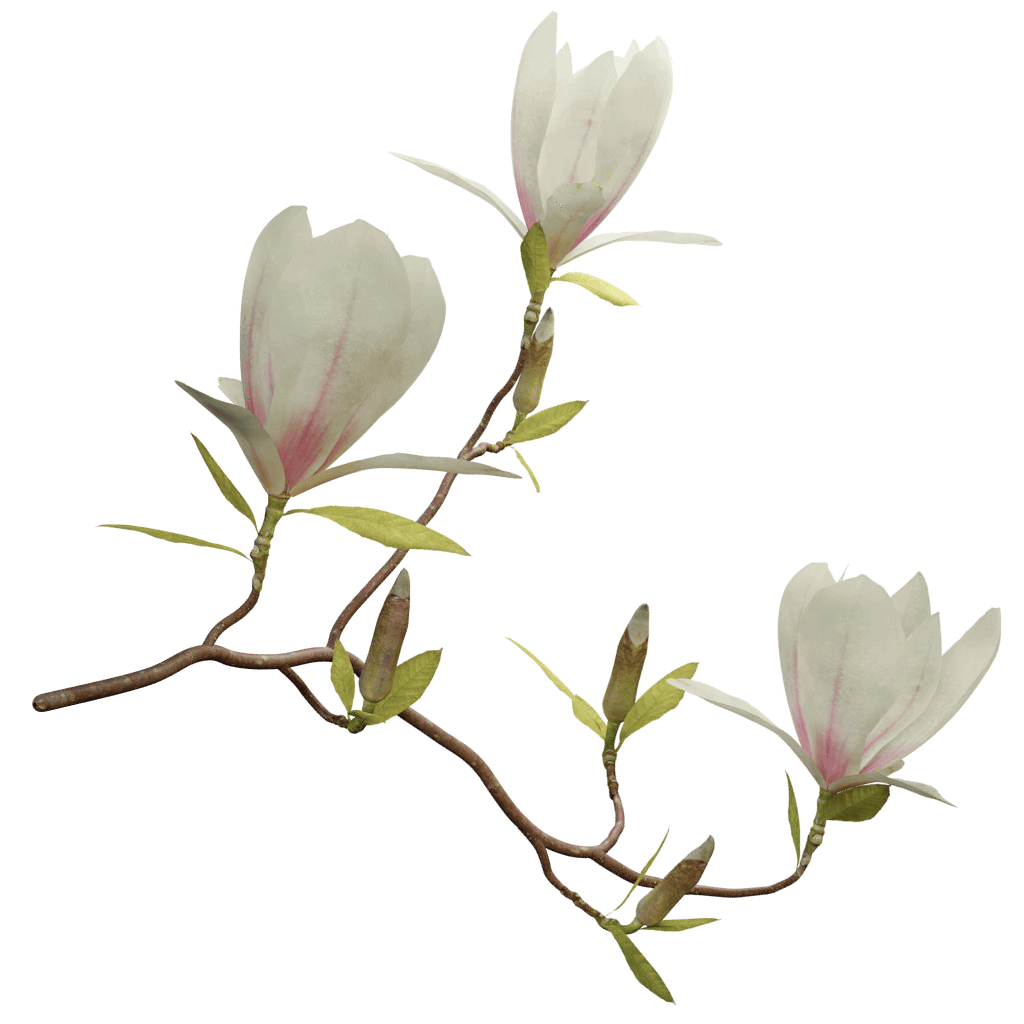 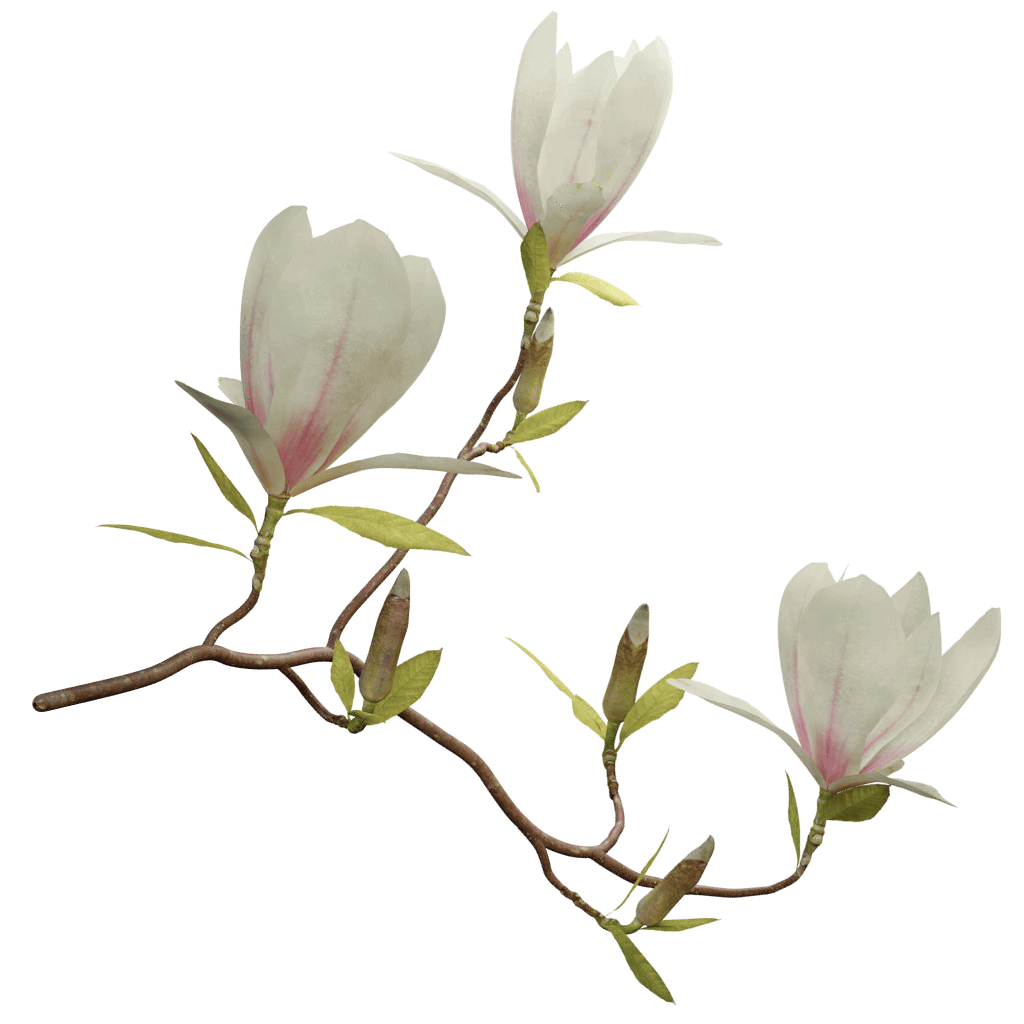 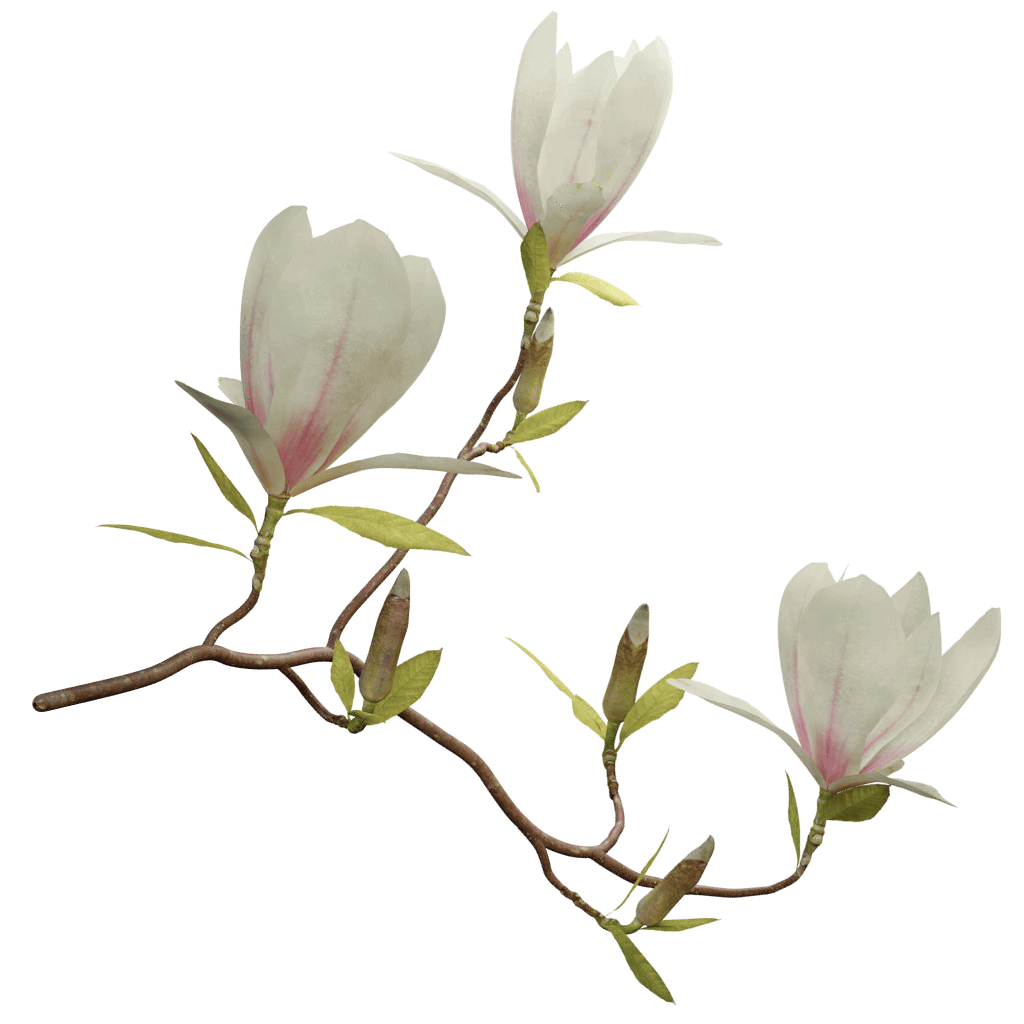 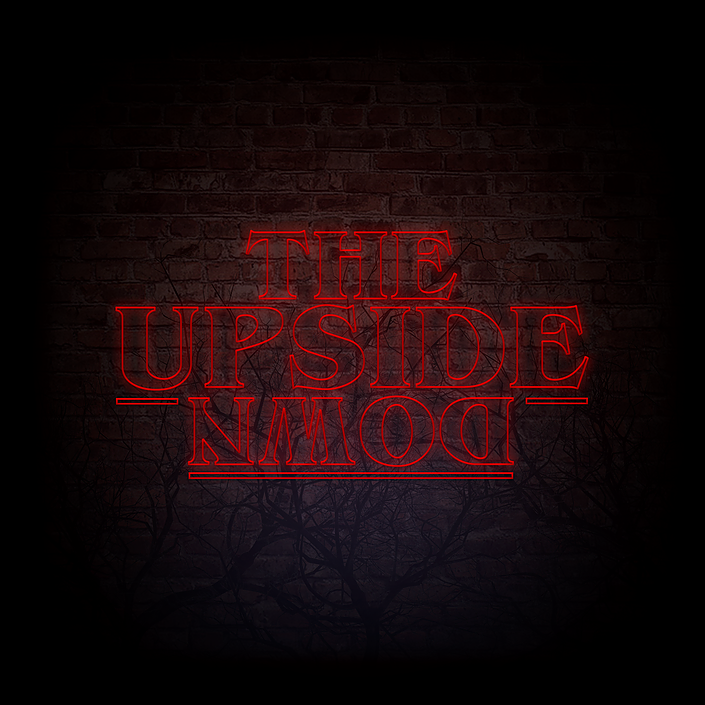 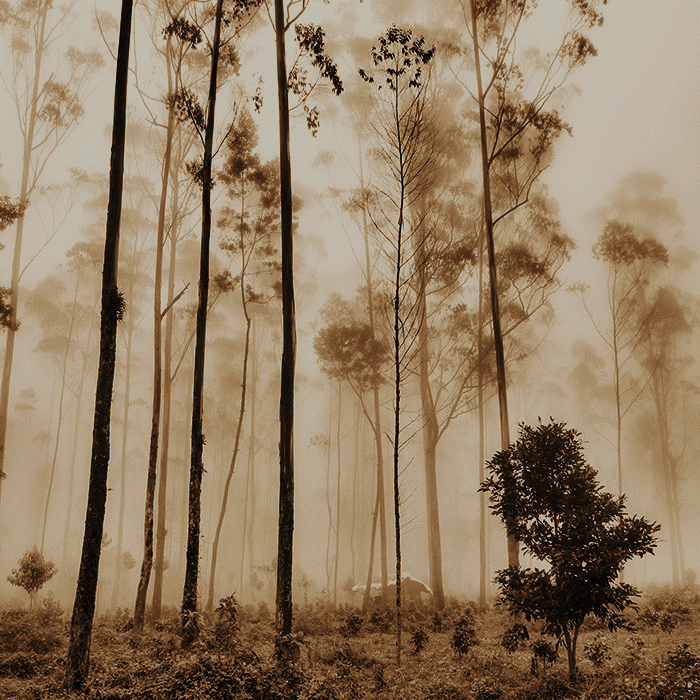 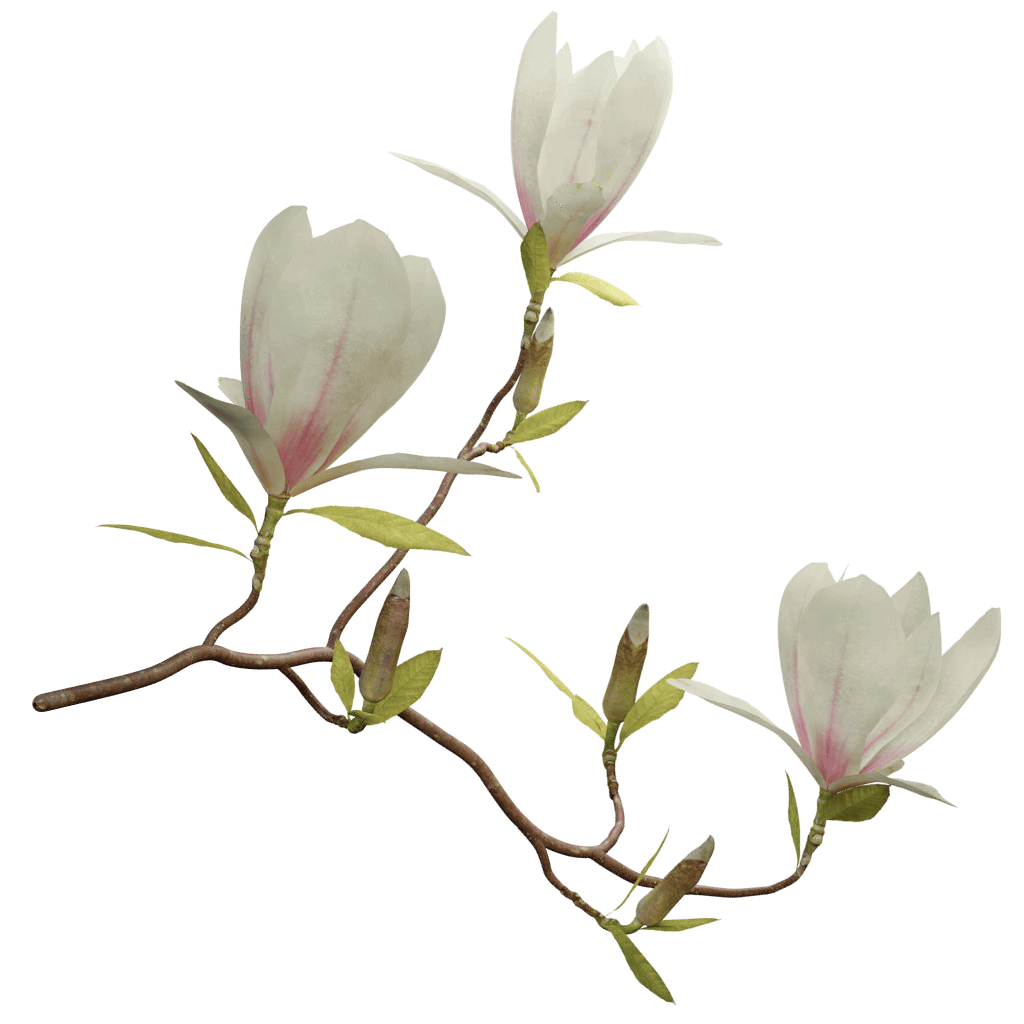 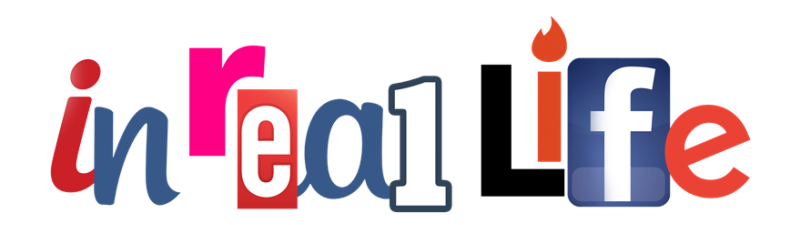 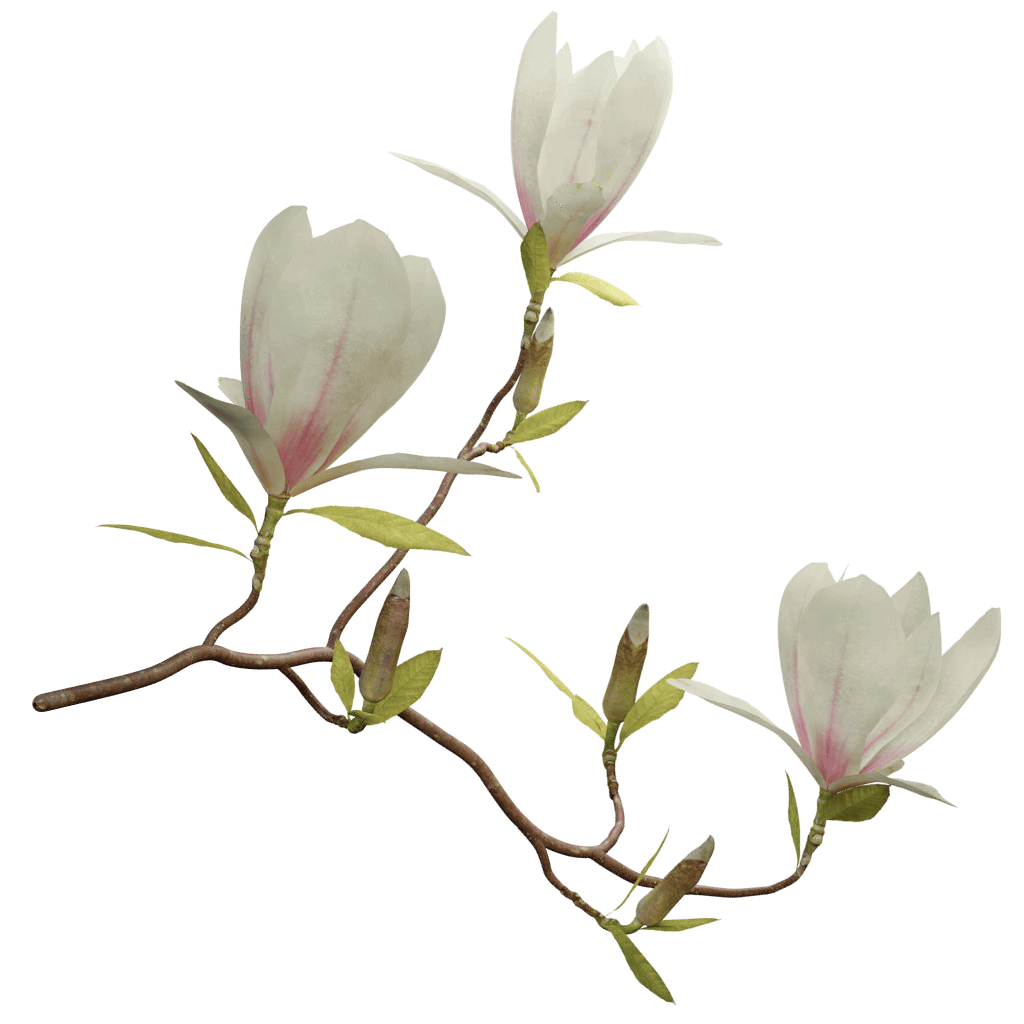 Every single thing can be classified in different ways and at different times. There are usually several classfications of interest; synonymous, hierarchical, granular, transformative, hereditary, taxonomic, specific, generic, public, private, personal, and so on.
A thing belongs to one class, and one class only, eternally. Which class precisely was determined in a sitting of one or more masters of classification, usually a long time ago.
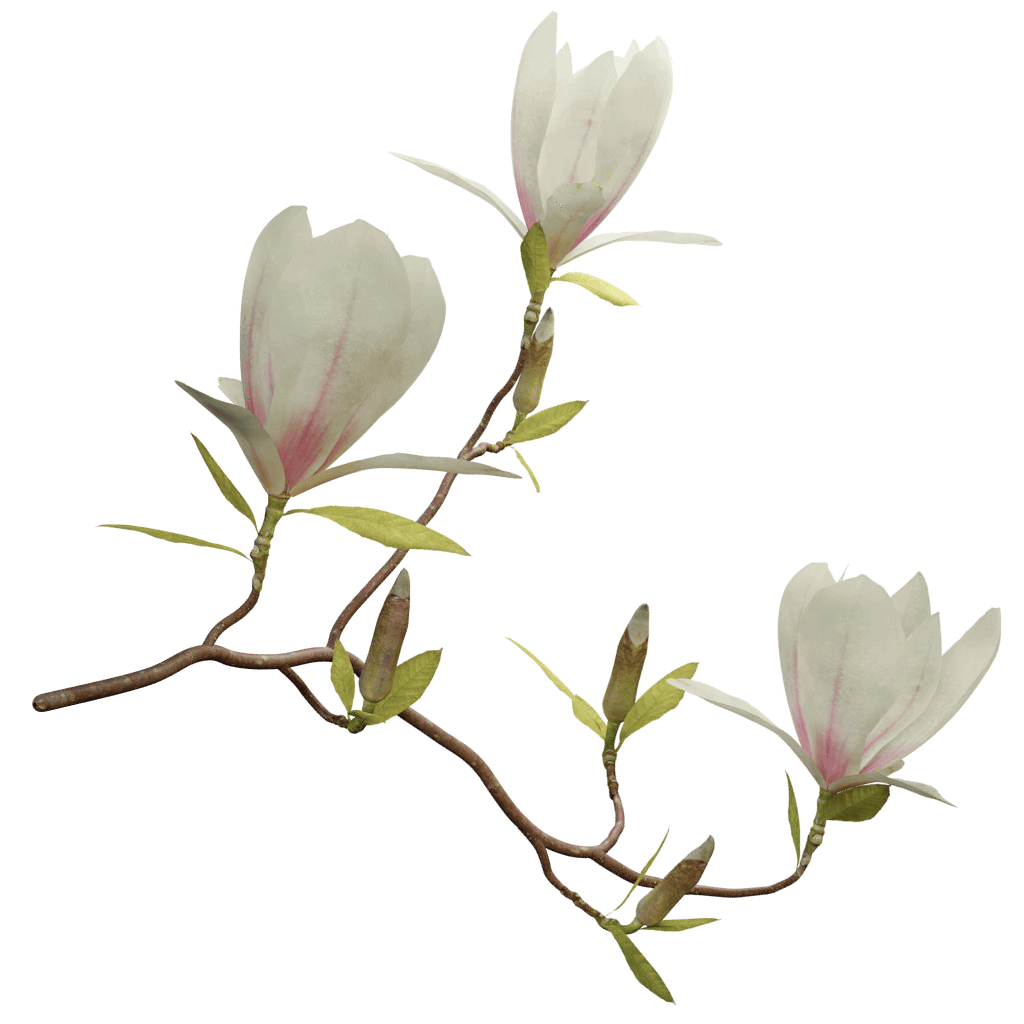 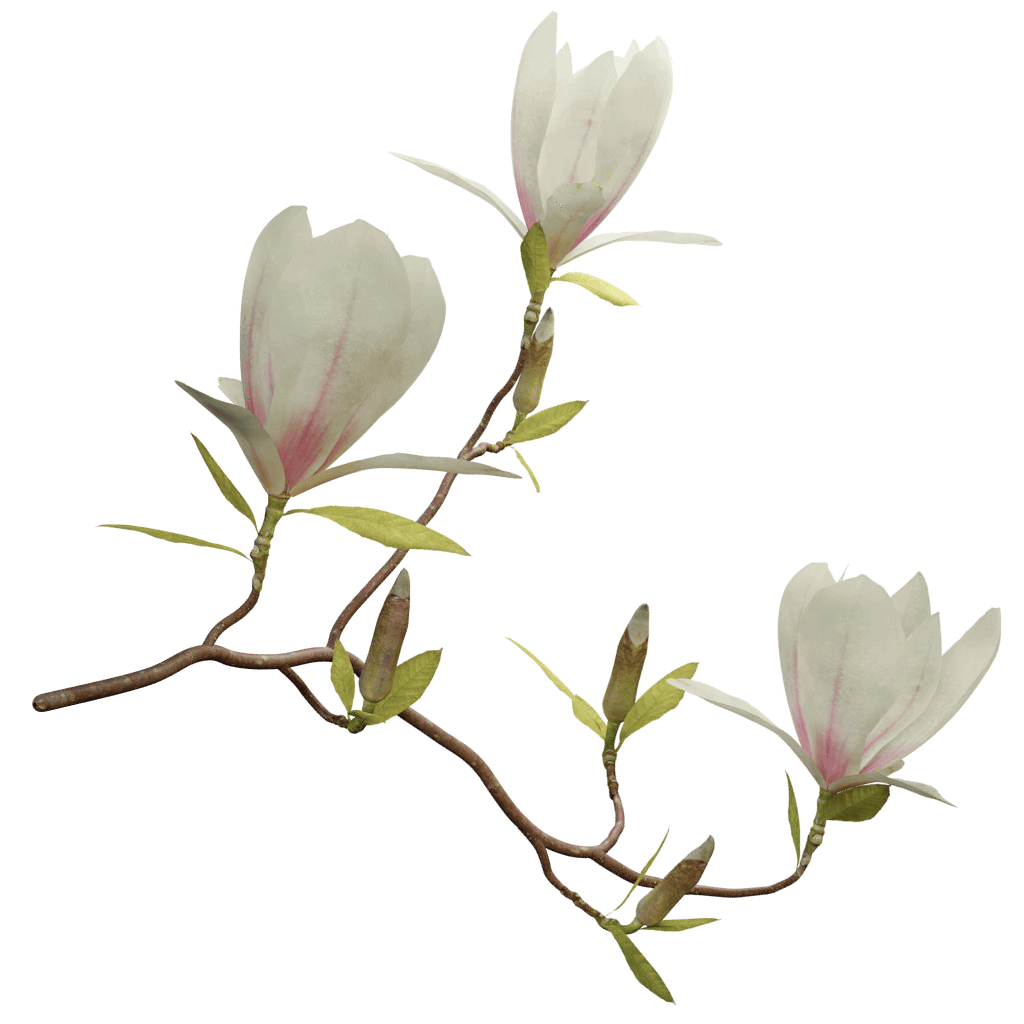 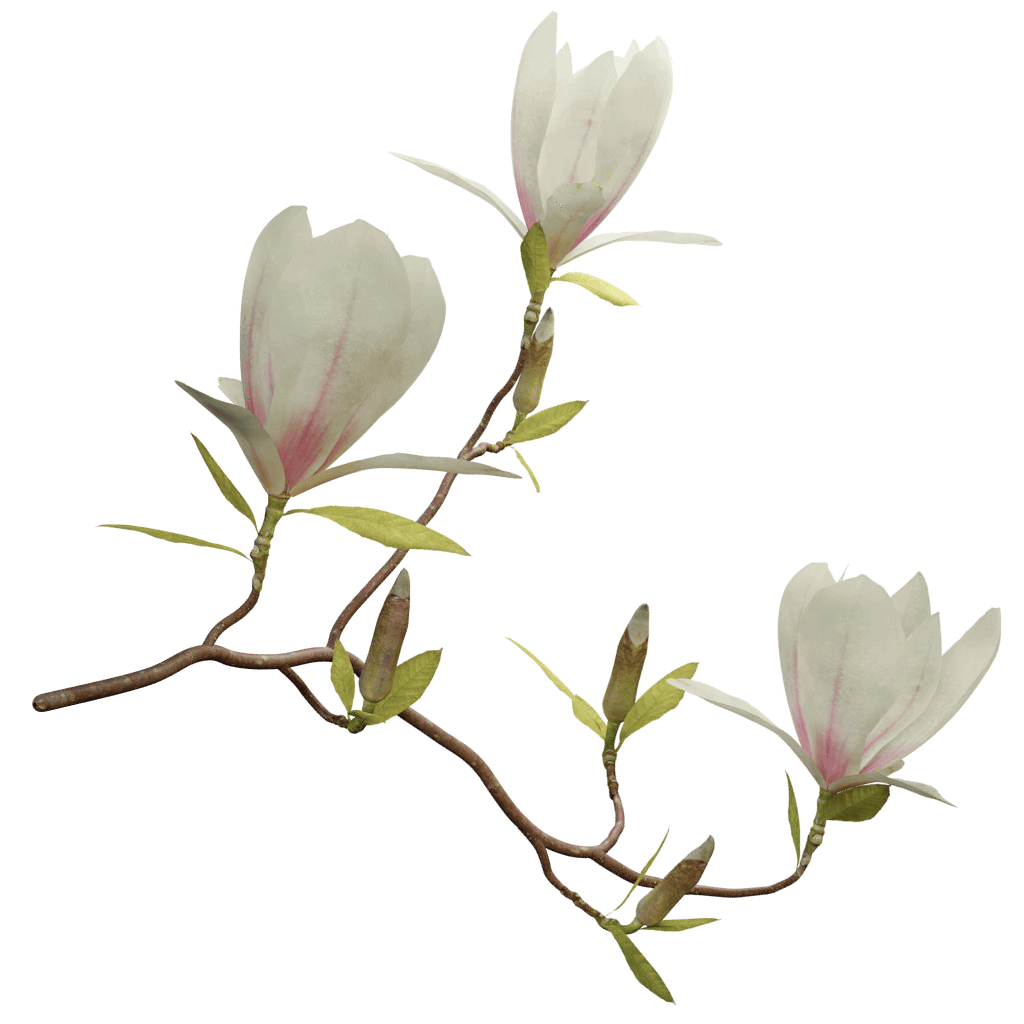 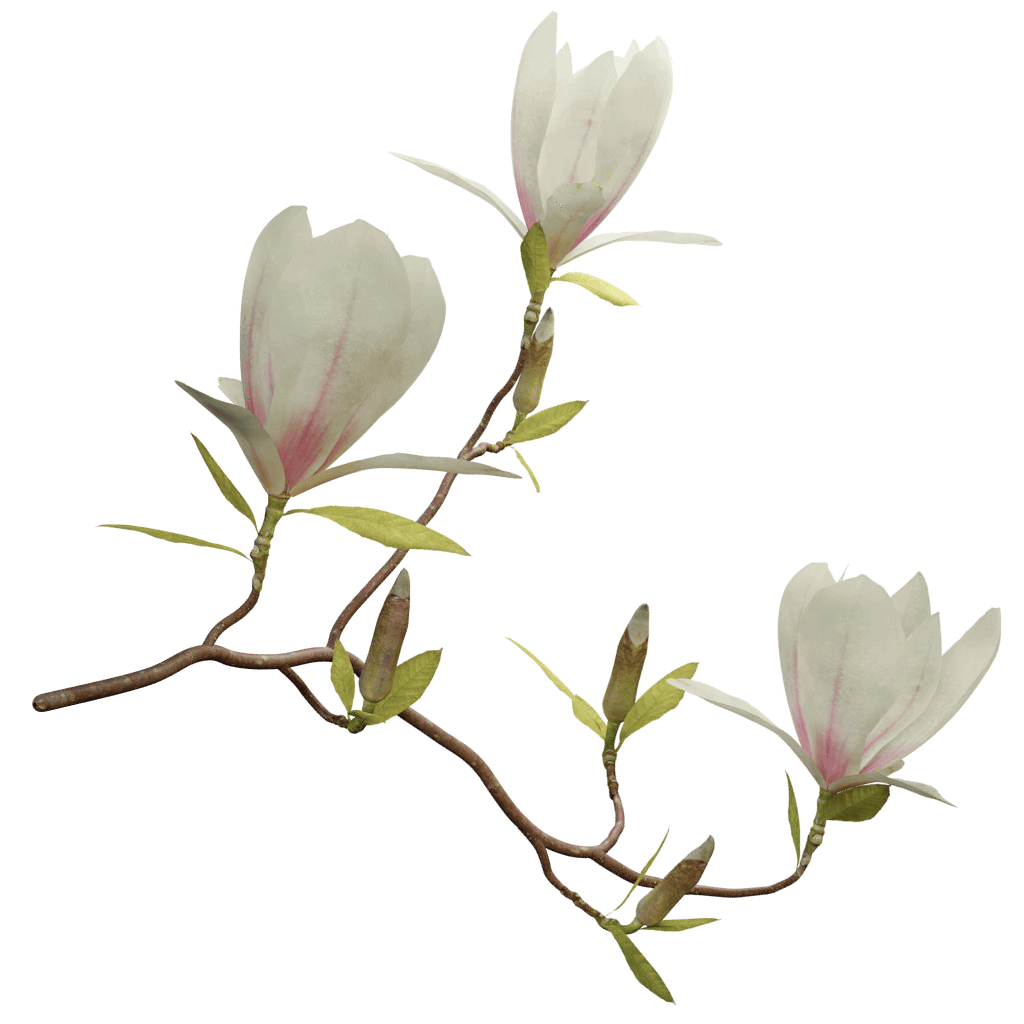 Why?
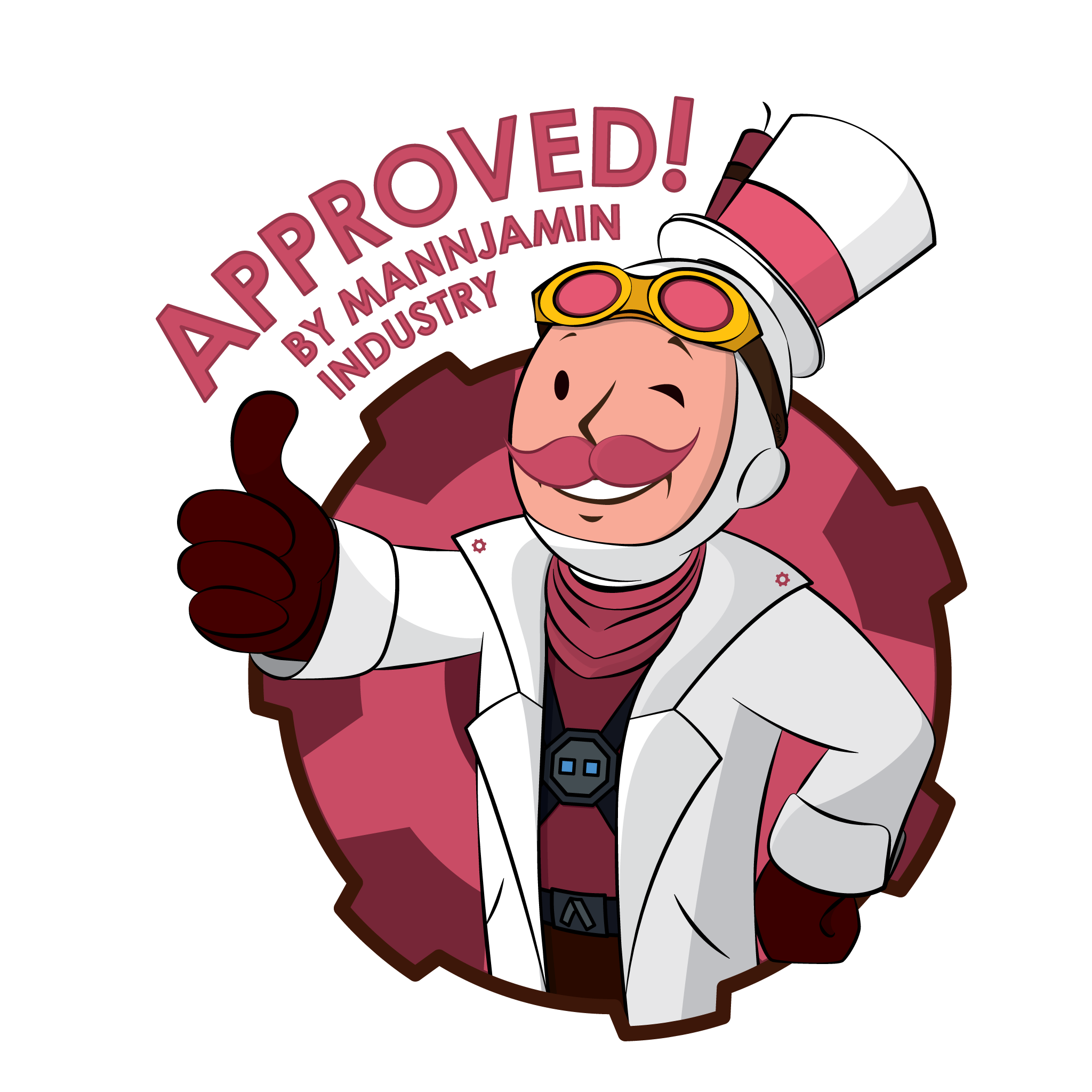 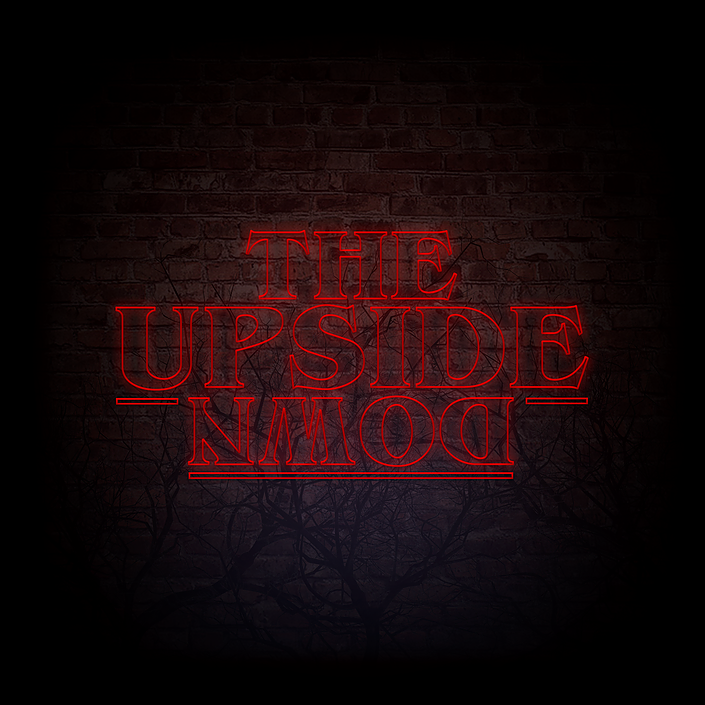 Because it is fun
...and satisfying
...and useful
...and what we are used to
...and have the tools for
...and sunk costs into
...and taught by important people
...and rarely questioned!
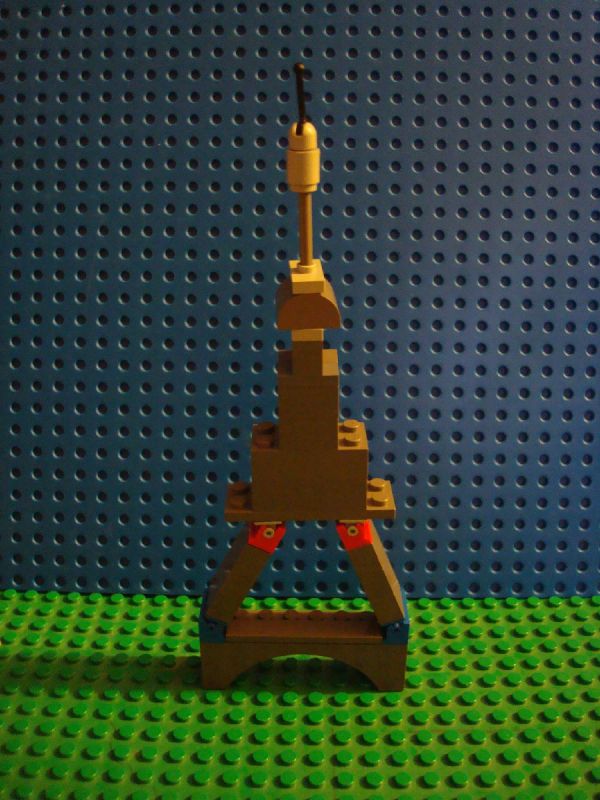 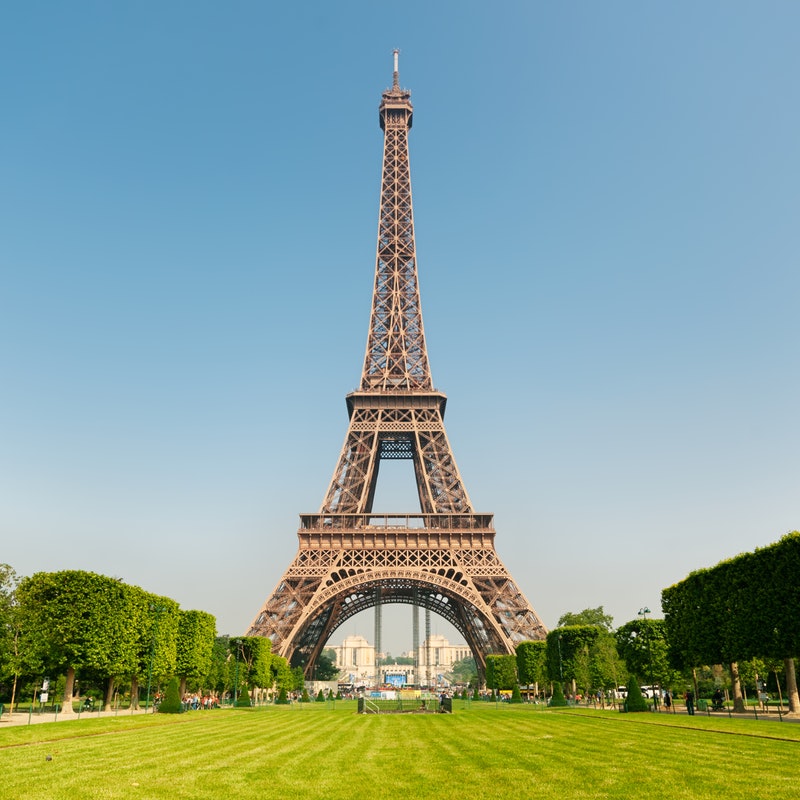 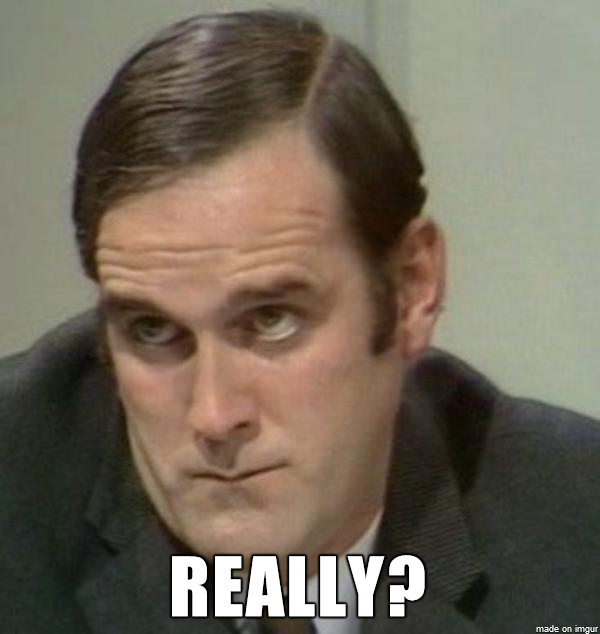